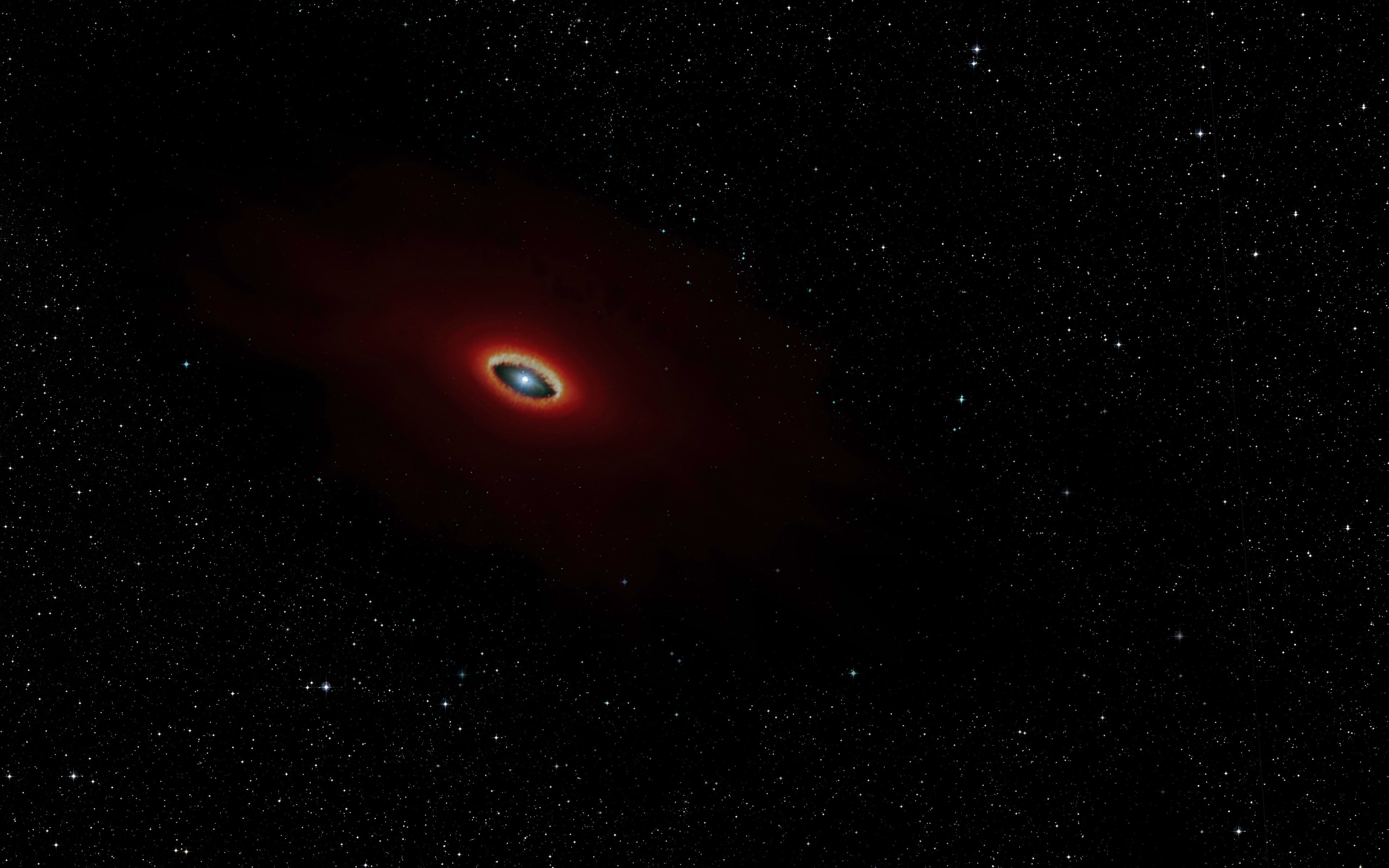 First B[e] stars survey with MATISSE
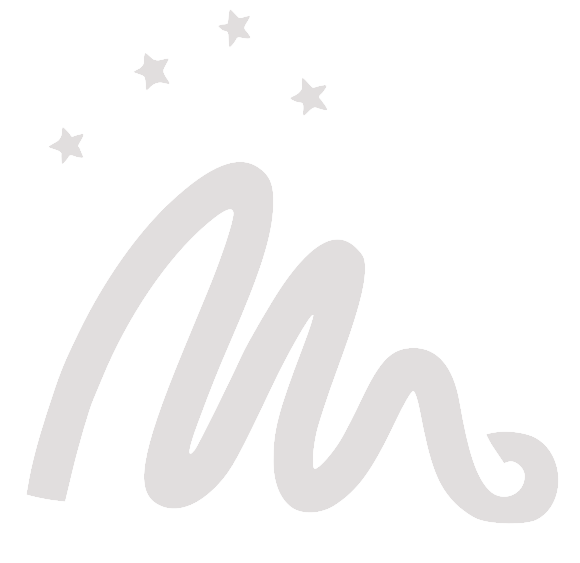 A. Meilland, A. Domiciano de Souza, F. Millour, G. Niccolini, Ph Stee… 
and whoever’s motivated to join us!
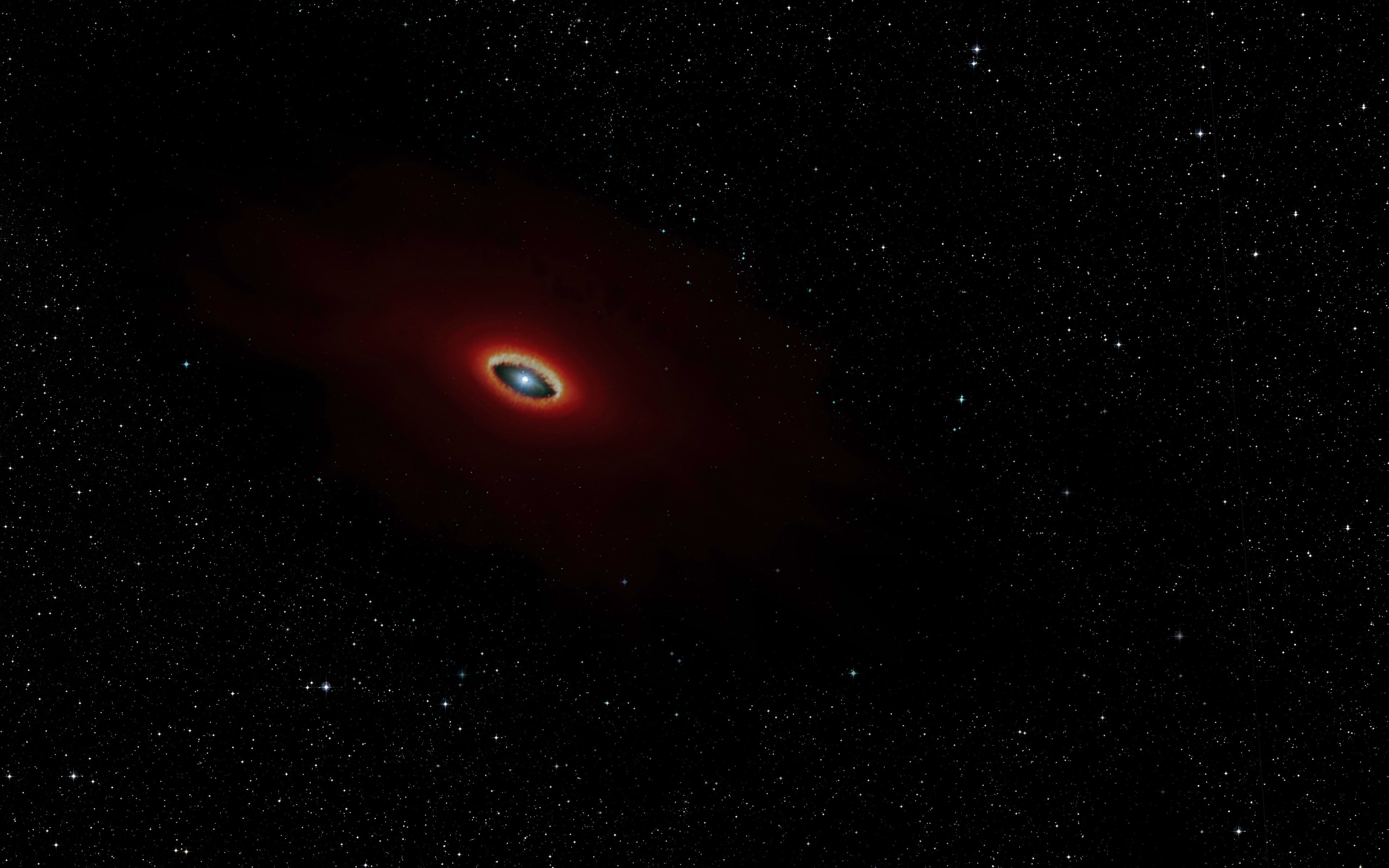 What are B[e] stars?
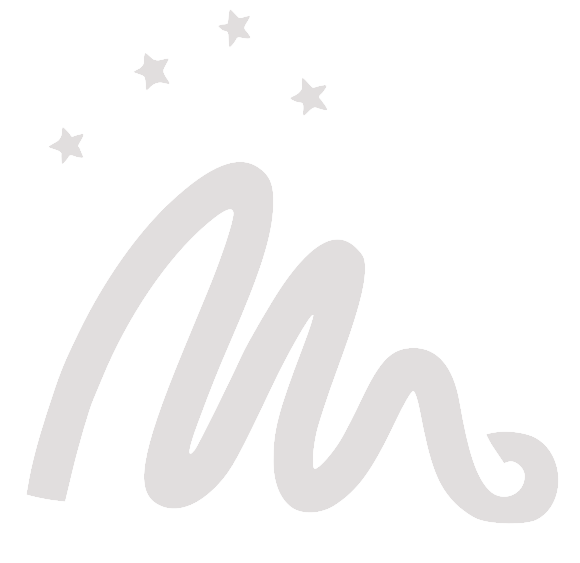 Hot stars with 3 spectral features :
Emission lines (H, He, FeII…)
Forbidden lines : [FeII], [OI]
Strong IR excess
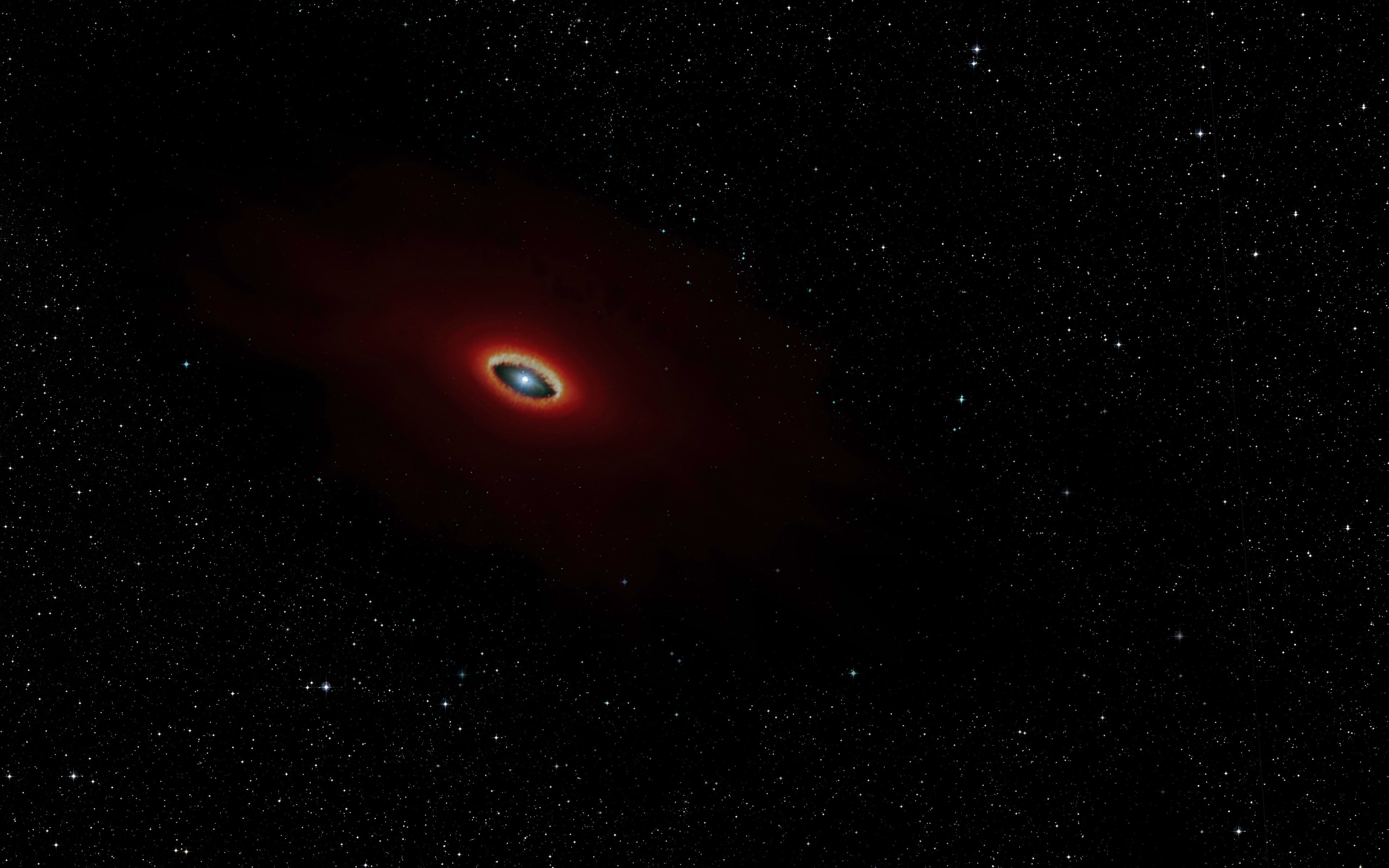 What are B[e] stars?
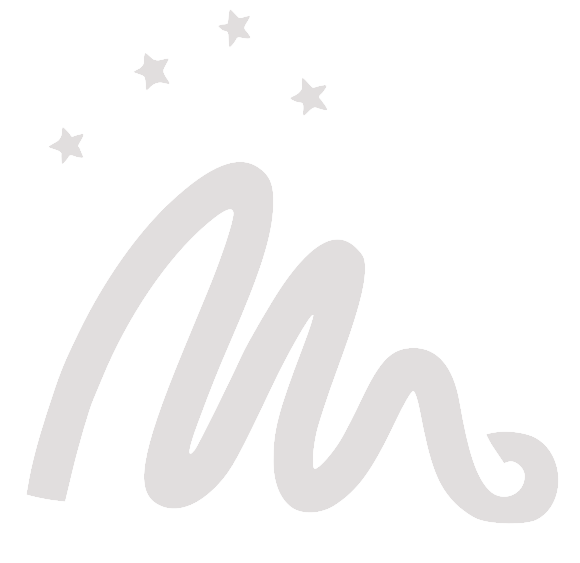 Hot stars with 3 spectral features :
Emission lines (H, He, FeII…)
Forbidden lines : [FeII], [OI]
Strong IR excess
Found for stars at various evolutionary status :
Herbig stars : HAeB[e]
Supergiants : sgB[e]
Compact planetary nebula : cPNB[e]
Symbiotic stars : symB[e]
Unclassified : unclB[e]
Better talking about
the B[e] phenomenon
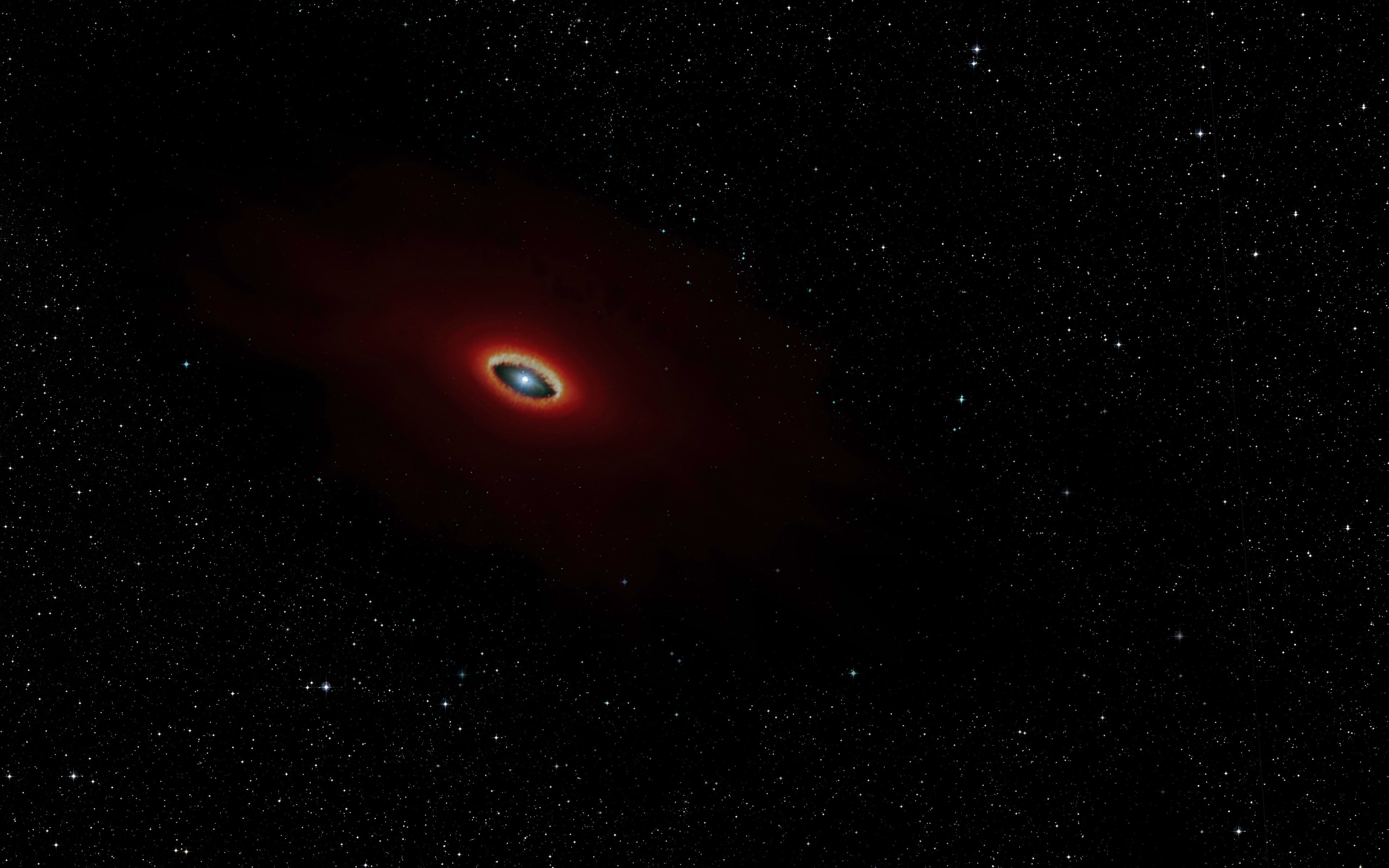 What are B[e] stars?
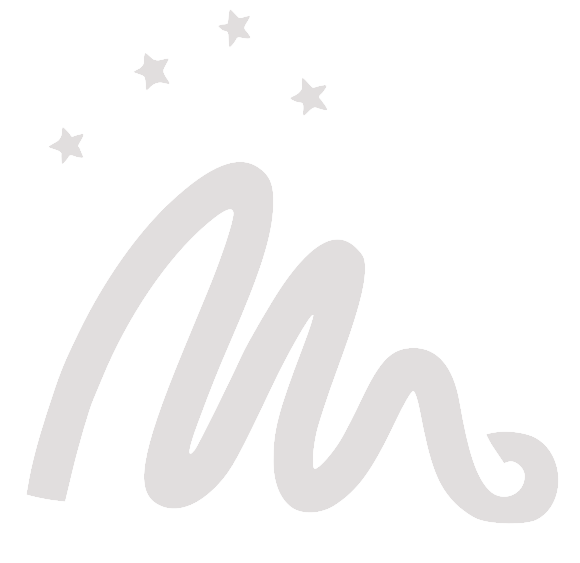 Hot stars with 3 spectral features :
Emission lines (H, He, FeII…)
Forbidden lines : [FeII], [OI]
Strong IR excess
Strongly anisotropic circumstellar environment 
Dense and hot zone for Hydrogen emission lines
Highly diluted and strongly illuminated zone for forbidden lines
Dense and cool zone to produce dust (not that easy around hot stars)
Mechanism(s) of mass-loss? 
Break of its spherical symmetry?  
Dust formation?
Radiative wind
Rotation
Binarity
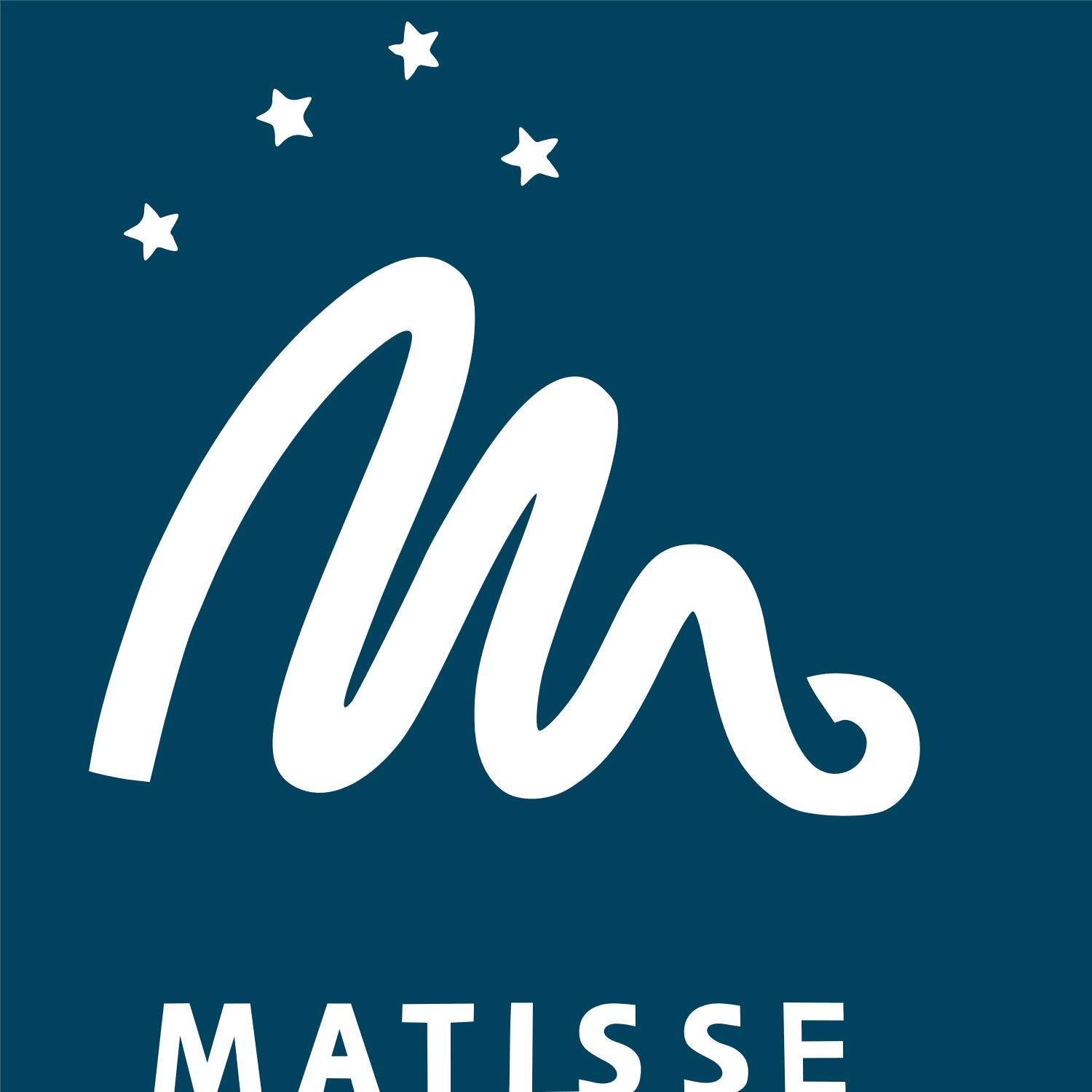 Go beyond AMBER & MIDI results…
Back in the last B[e] conference in Prague in 2017
8 Stars with VLTI/MIDI
10 Stars VLTI/AMBER
Constraints on :
the dusty disk geometry and physical properties
The gas geometry and kinematics
But
AMBER only sensitive to :
Dust inner rim 
Hot gas
MIDI limitations mainly due to the 2 Tels mode:
Time-expensive to get good uv coverage
No closure phase
Review on B[e] interferometric observation (Meilland 2017)
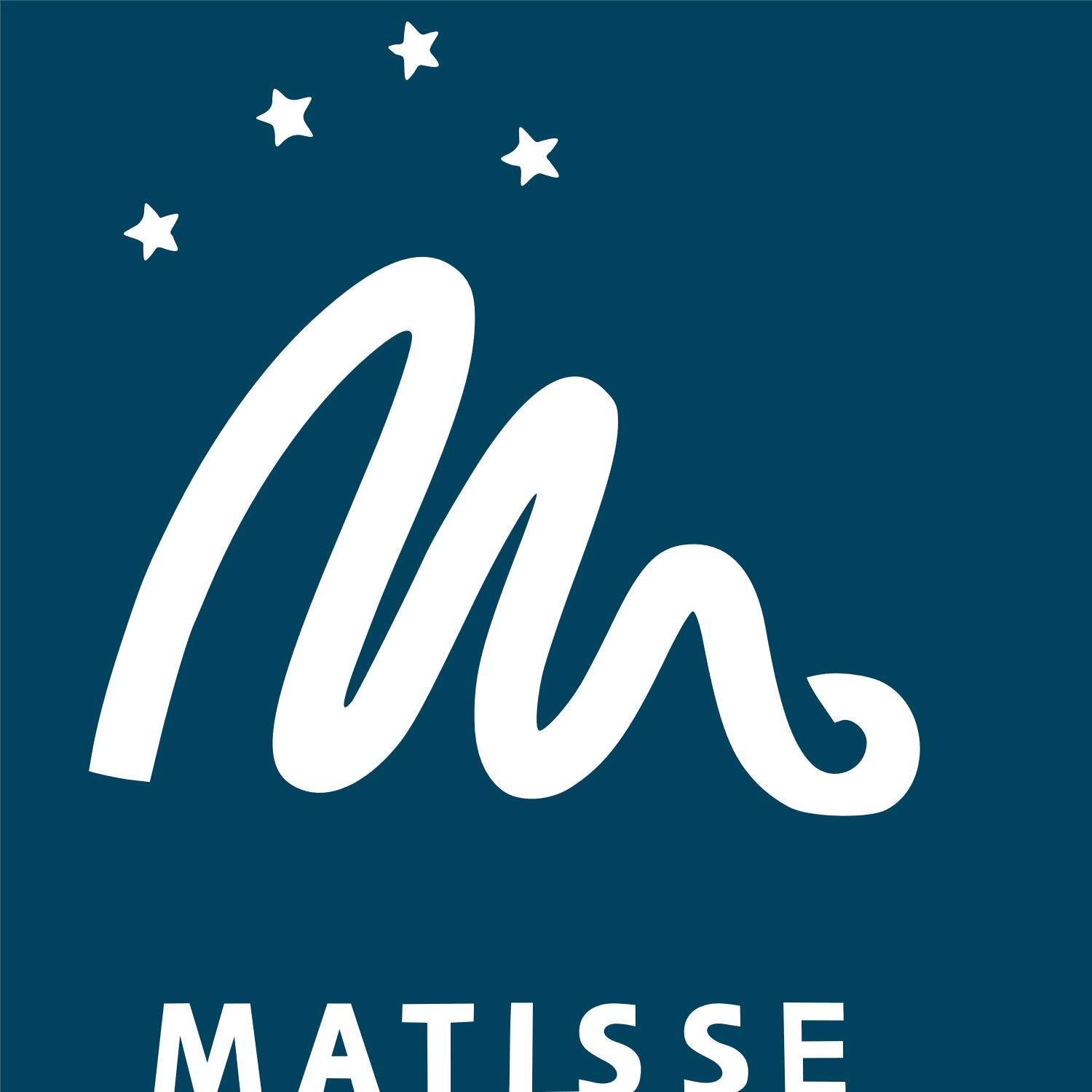 Go beyond MIDI results…
The A[e] supergiant l Pup seen by MIDI
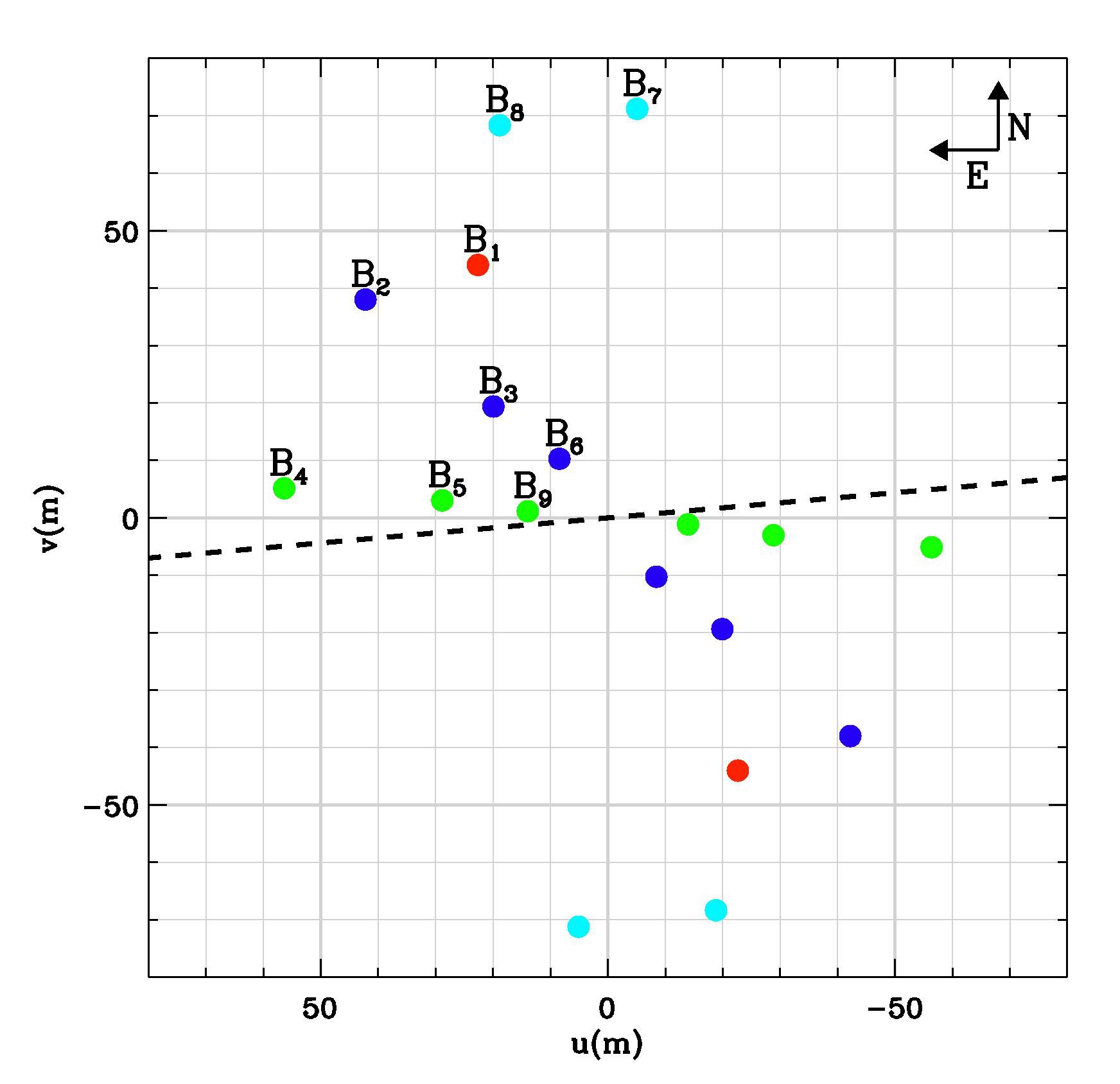 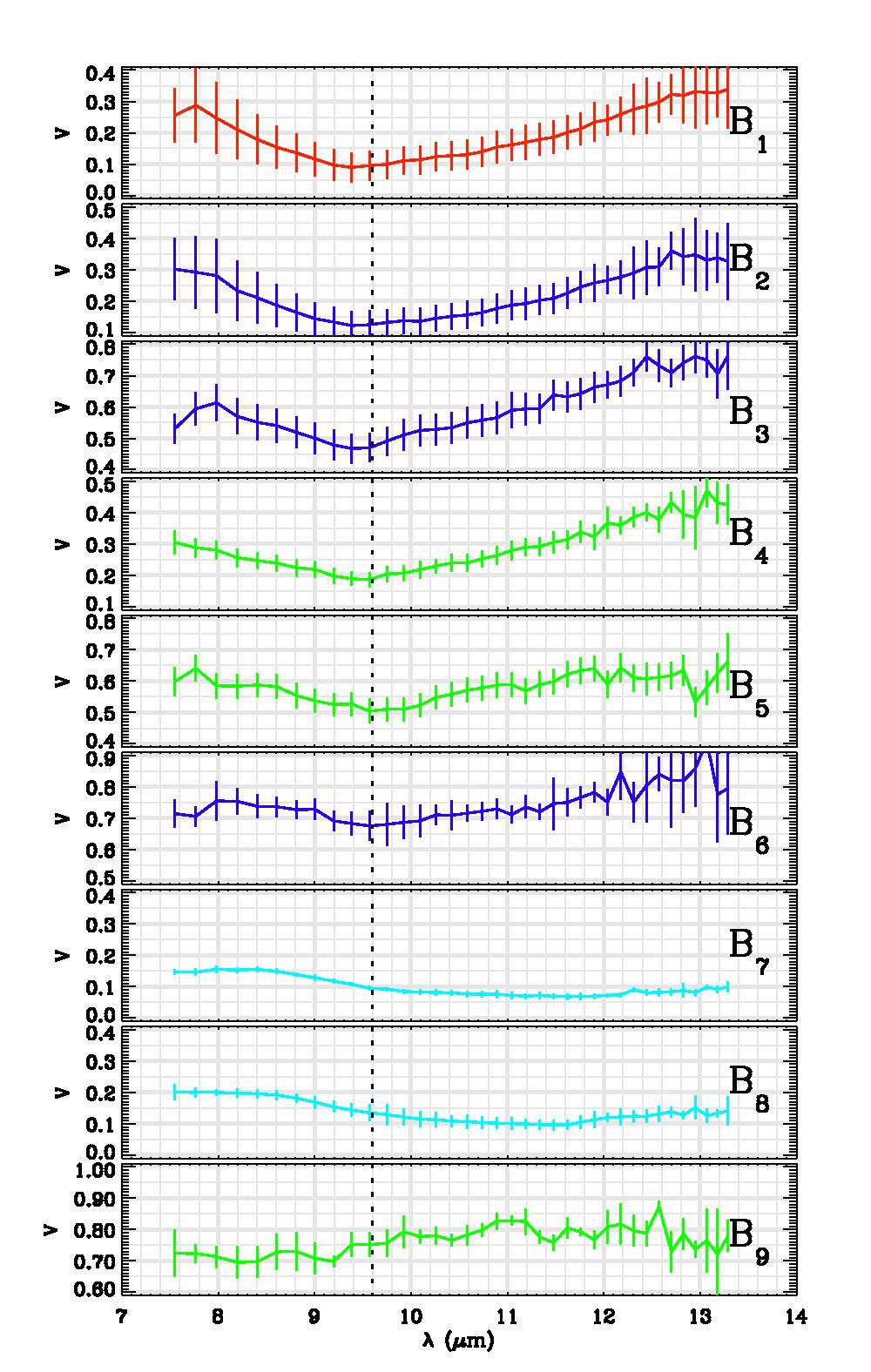 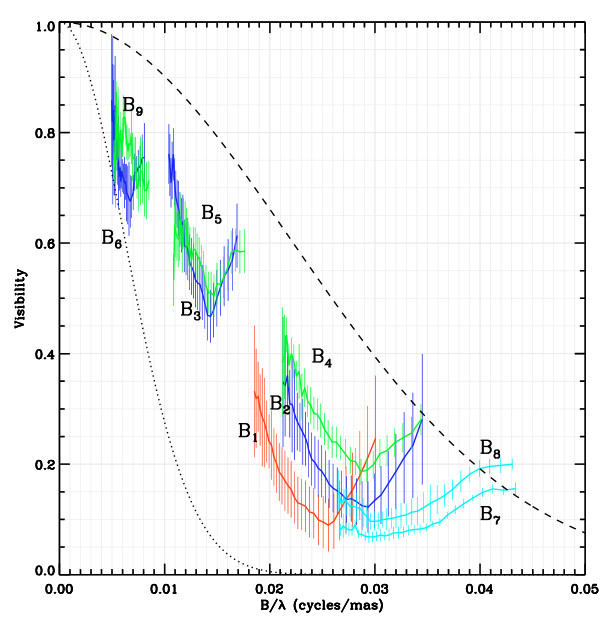 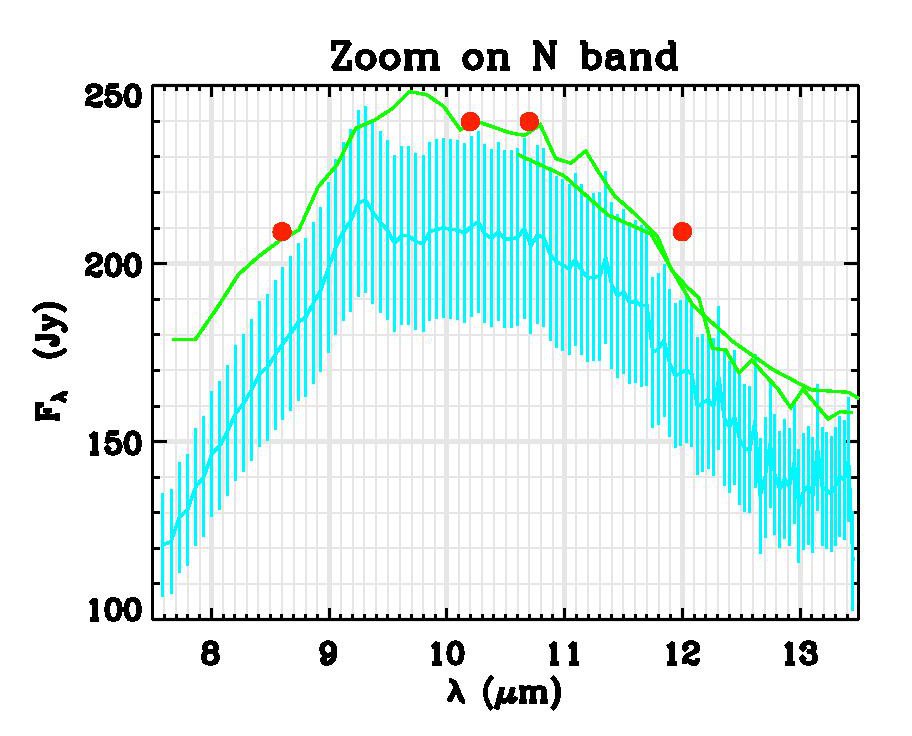 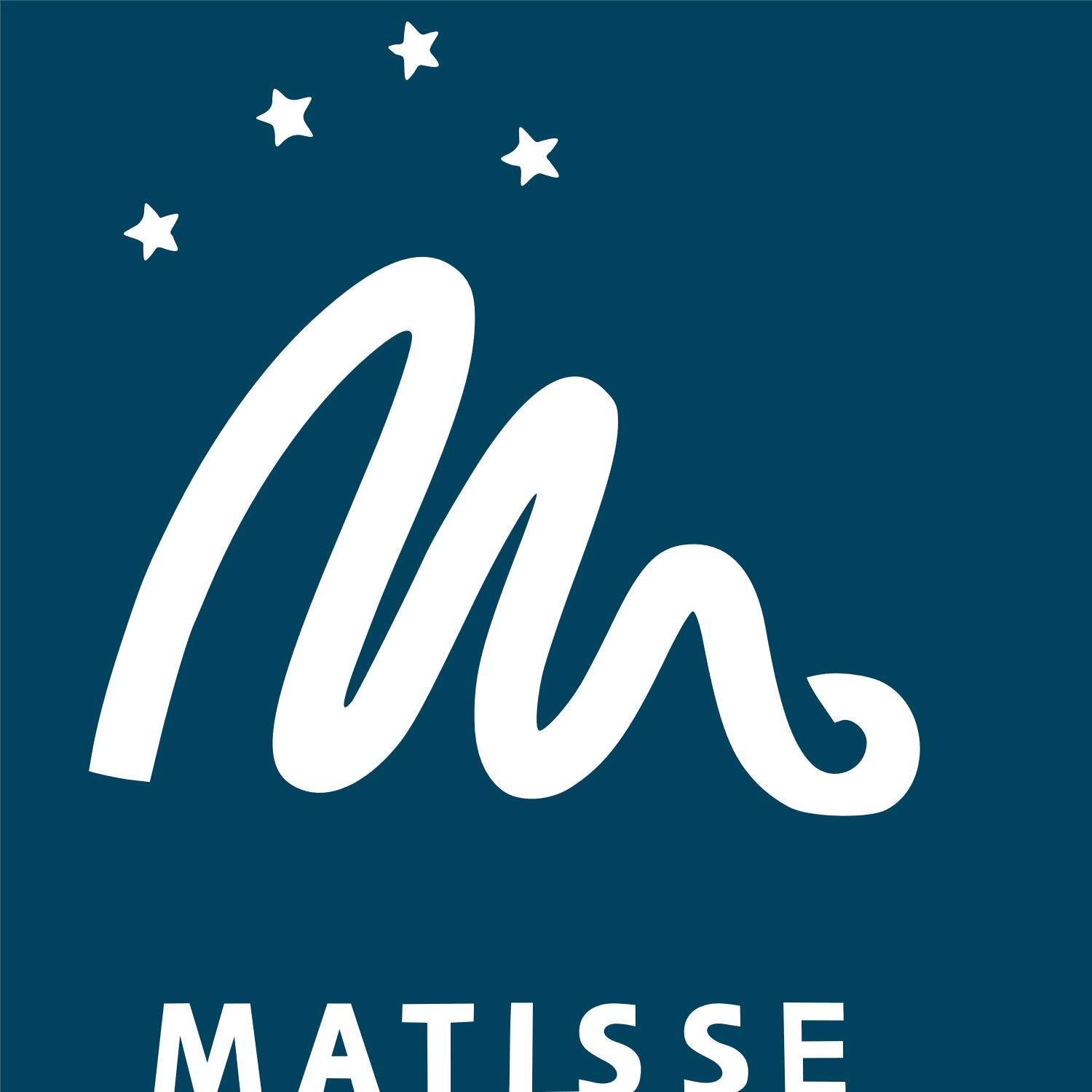 Go beyond MIDI results…
l Pup : Radiative transfert modeling of MIDI data with MC3D (Wolf 2003)
Keplerian disk
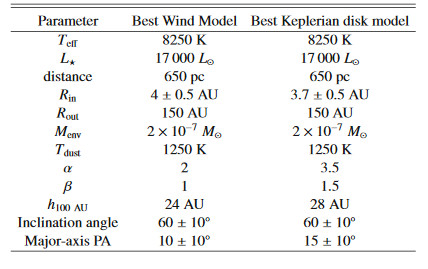 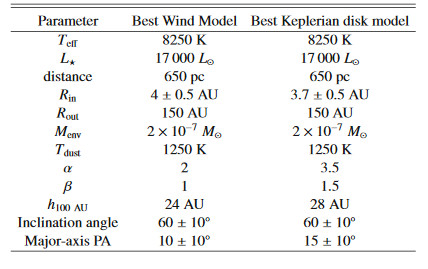 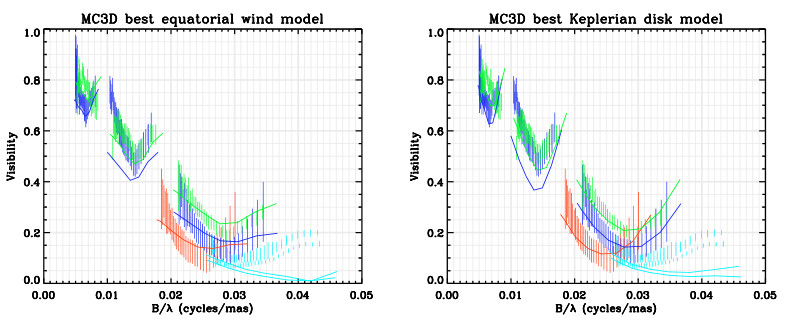 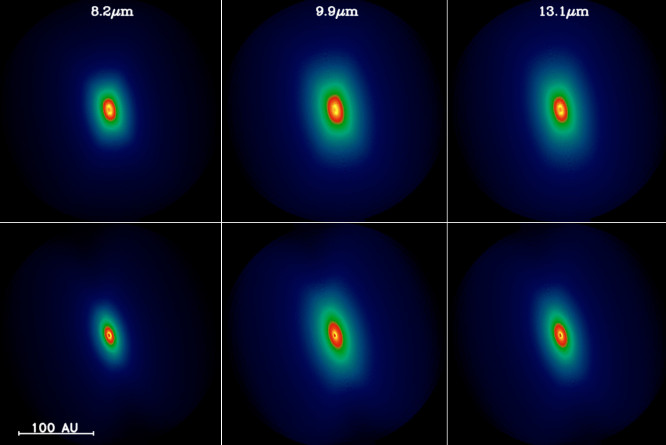 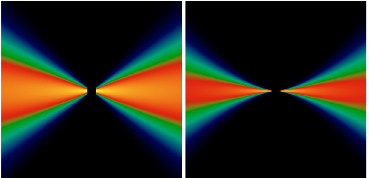 Equatorial wind
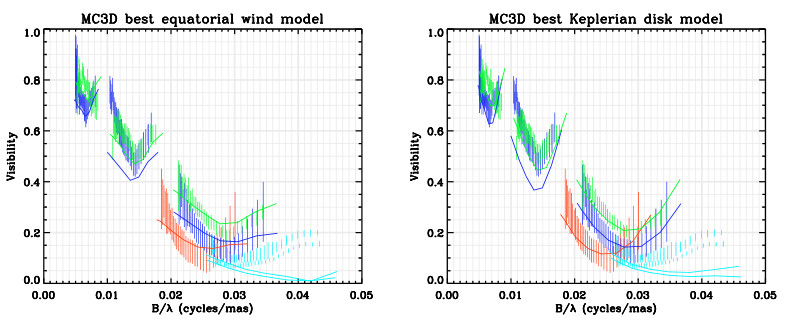 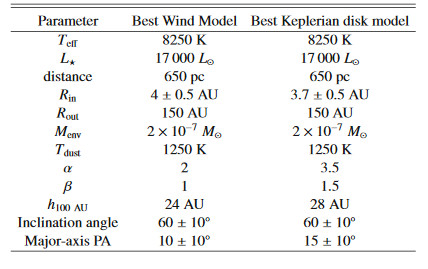 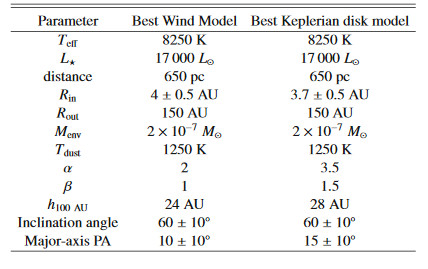 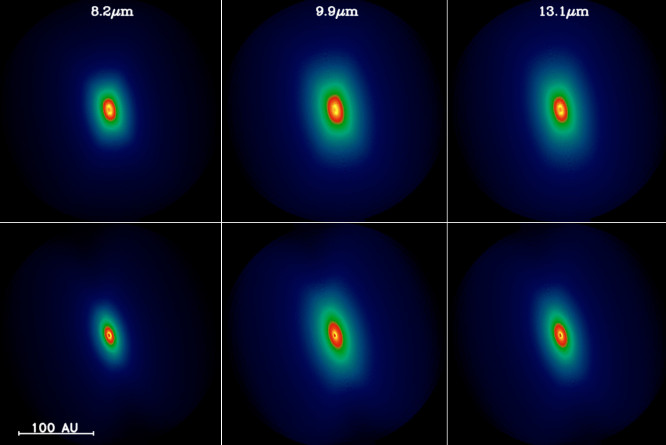 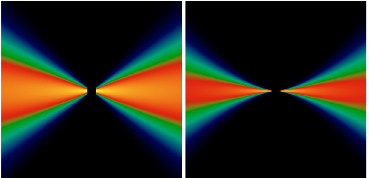 From Meilland+ 2010
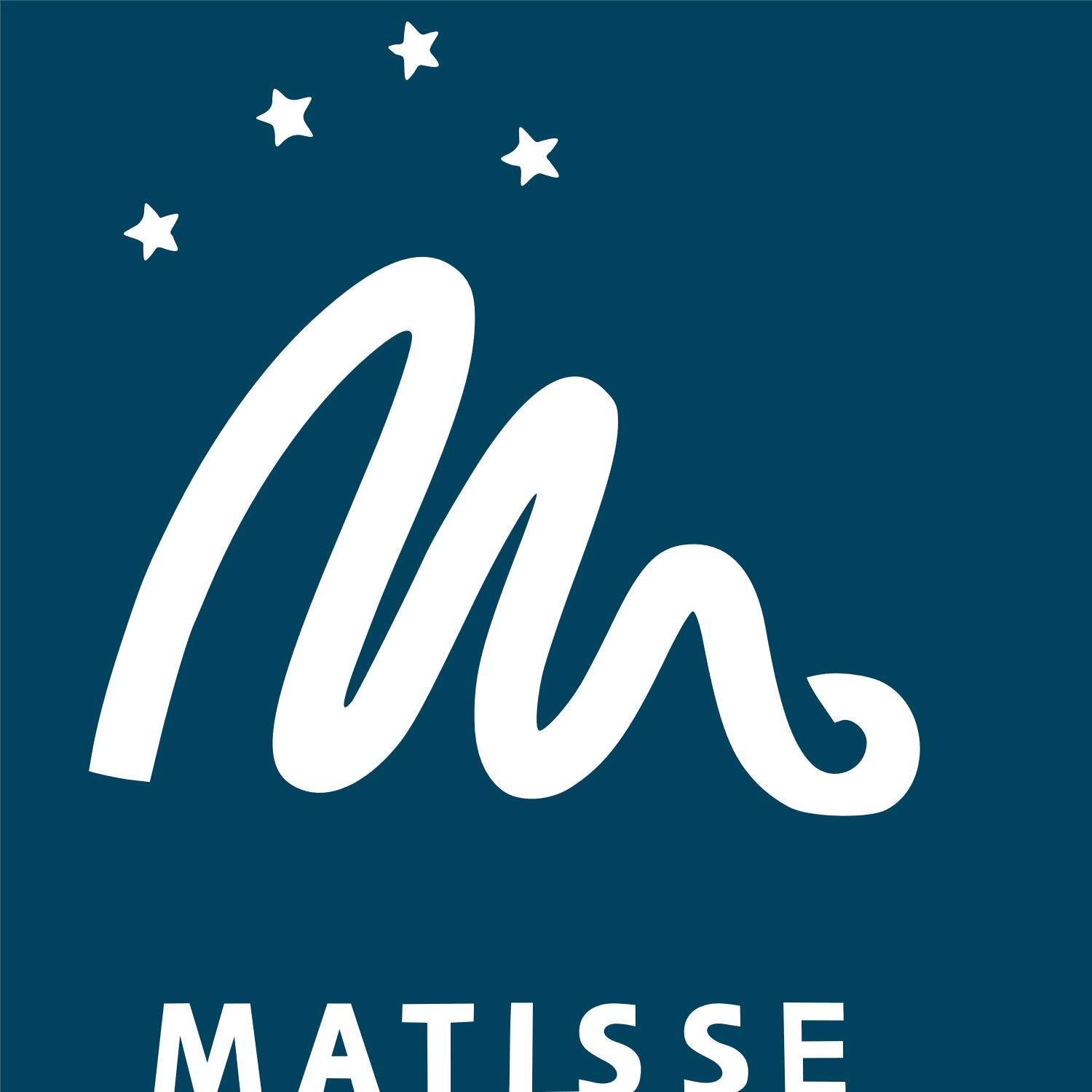 Go beyond MIDI results…
l Pup : Radiative transfert modeling of MIDI data with MC3D (dust) + SIMECA (gas)
Keplerian disk
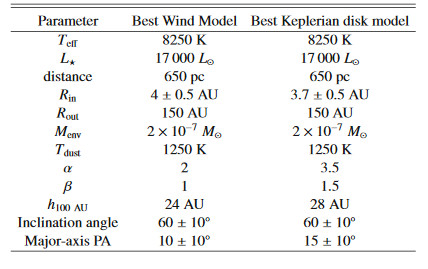 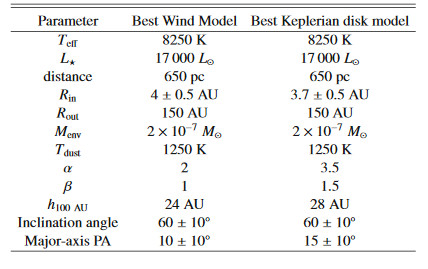 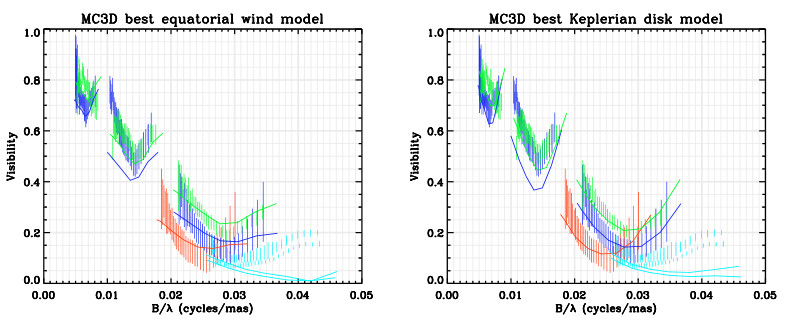 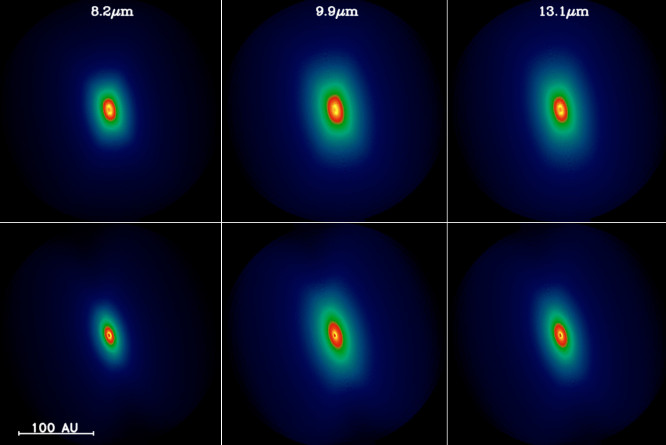 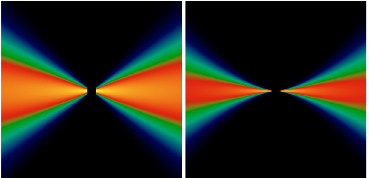 We Added
4 10-7 Mo
Of  gas
Equatorial wind
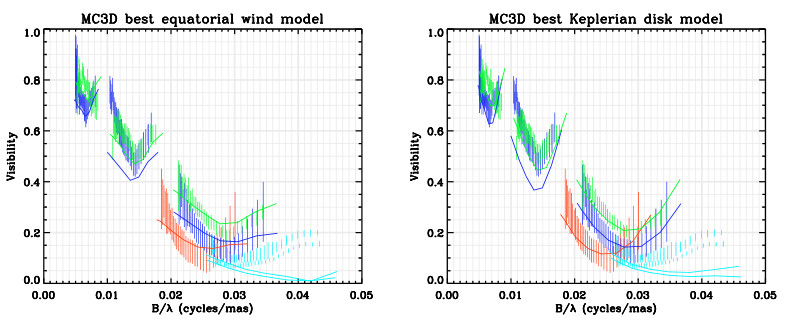 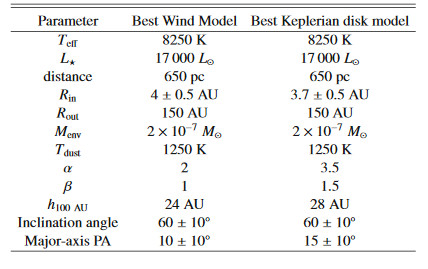 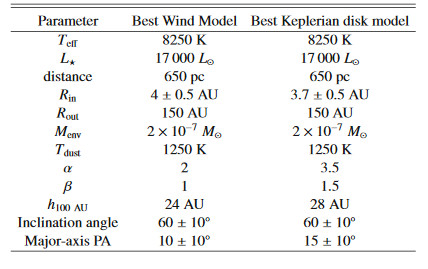 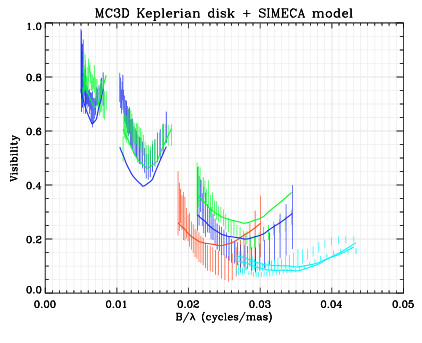 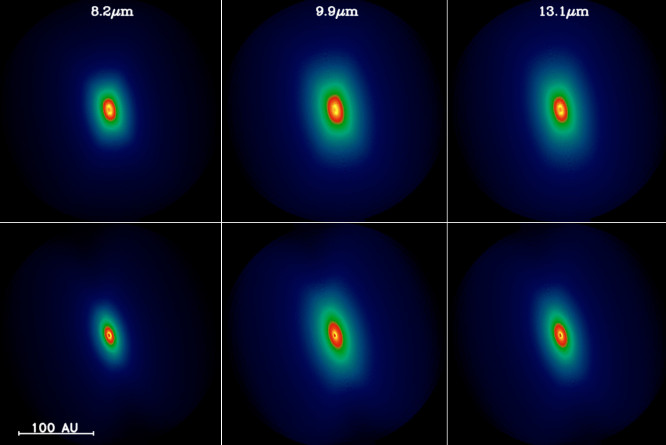 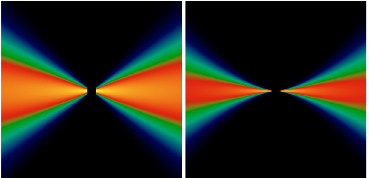 From Meilland+ 2010
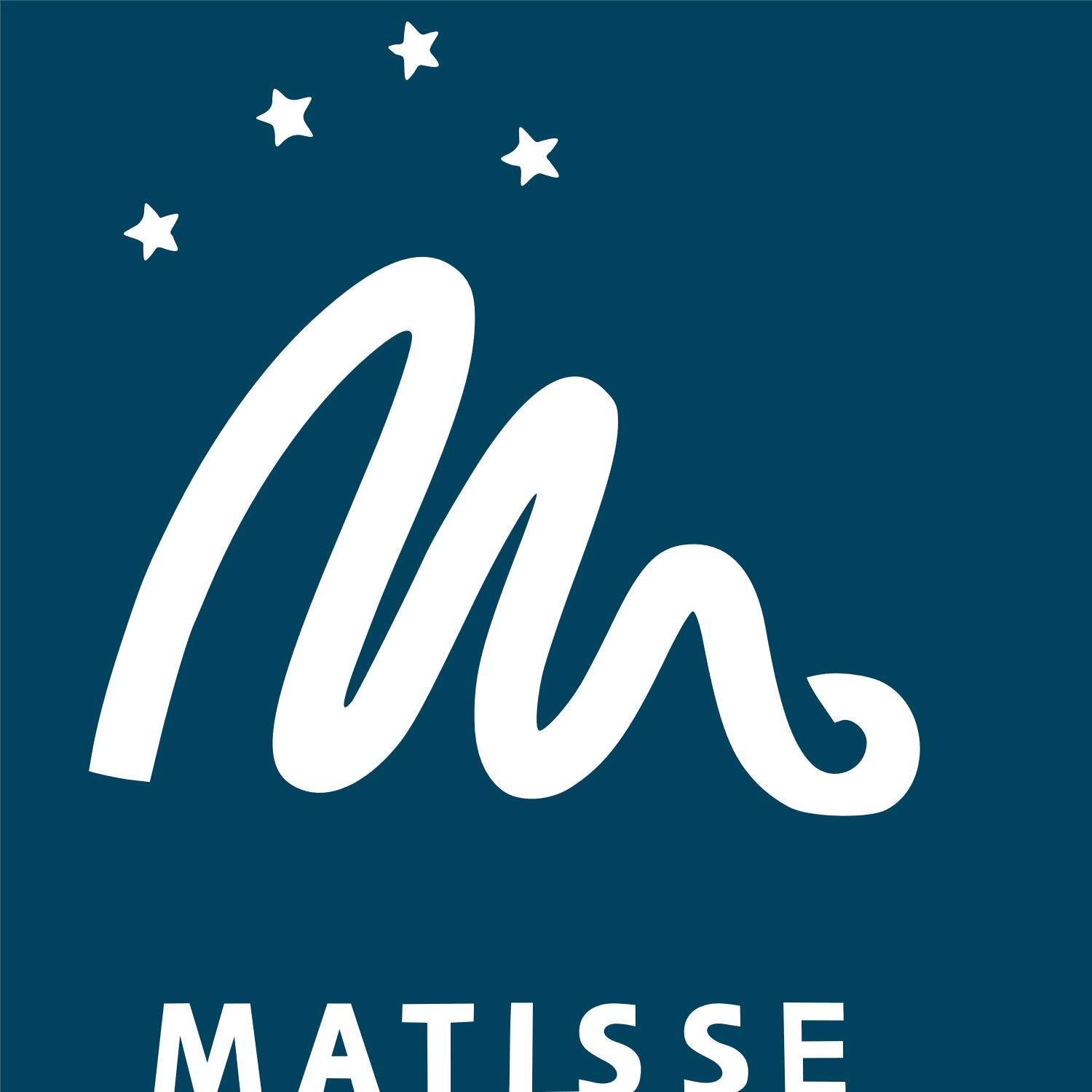 Go beyond MIDI results…
l Pup Observations : B[e] survey + commissioning pts
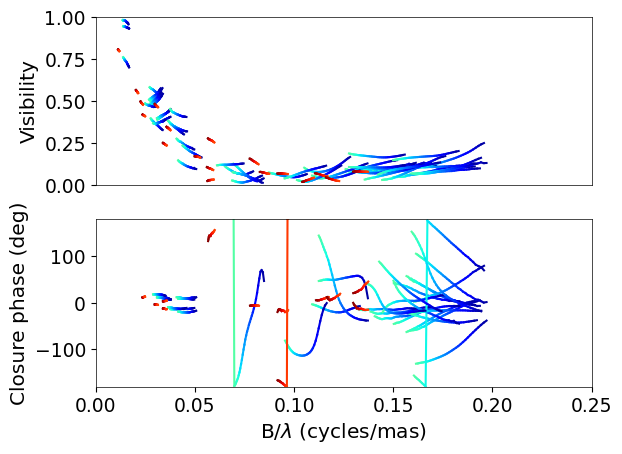 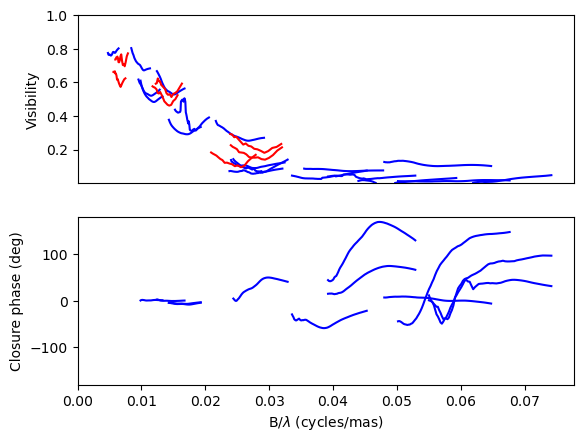 MATISSE L-band (9pts)
MATISSE M-band (9pts)
MATISSE N-band (3pts)
MIDI N-band (7pts)
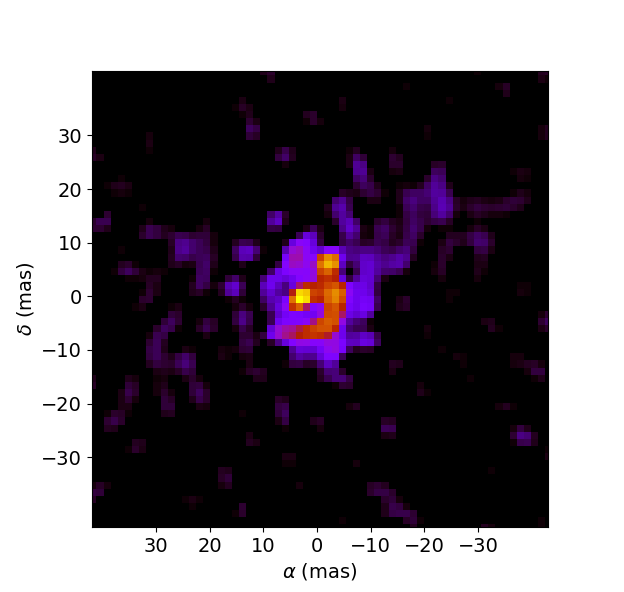 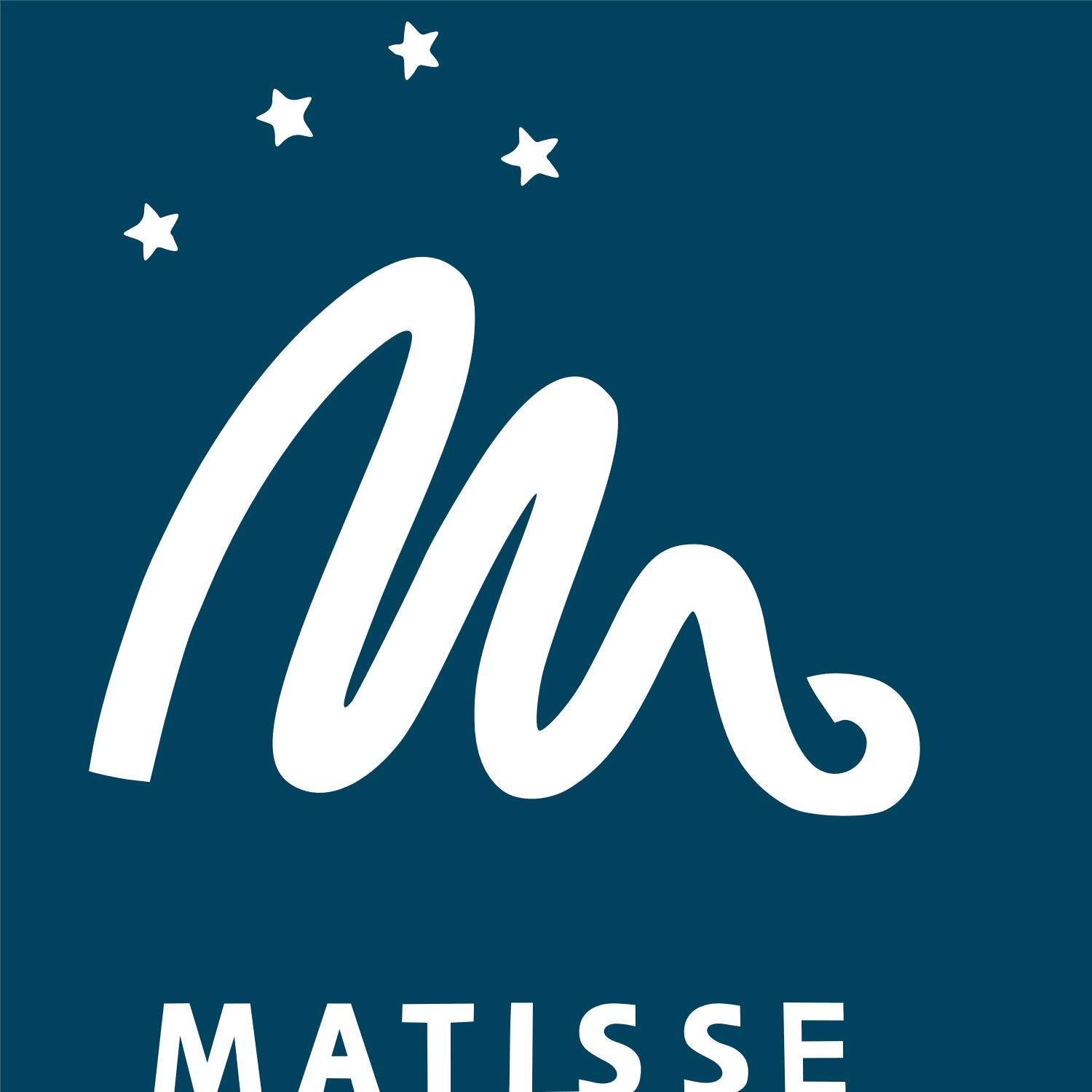 Go beyond MIDI results…
l Pup Observations : Trying to reconstruct an image in L band
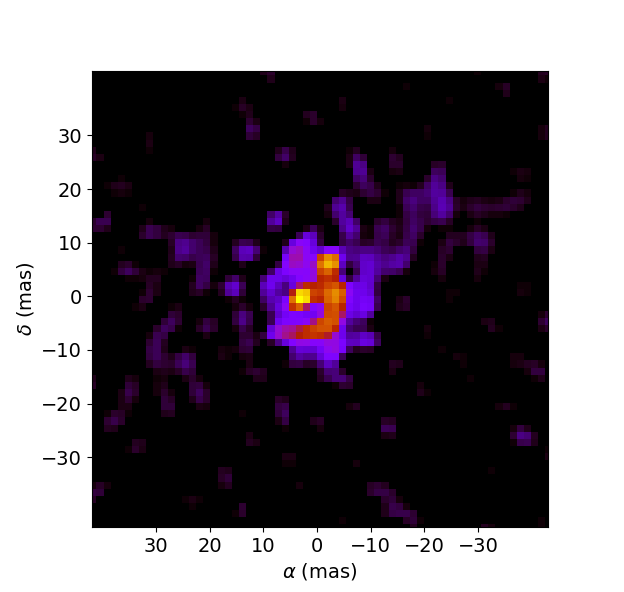 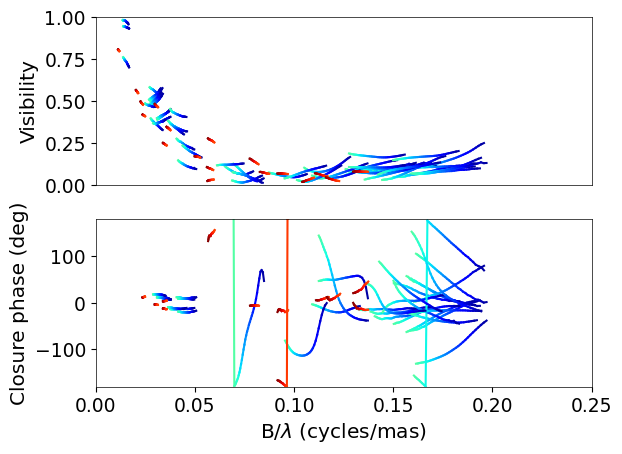 MATISSE L-band (9pts)
MATISSE M-band (9pts)
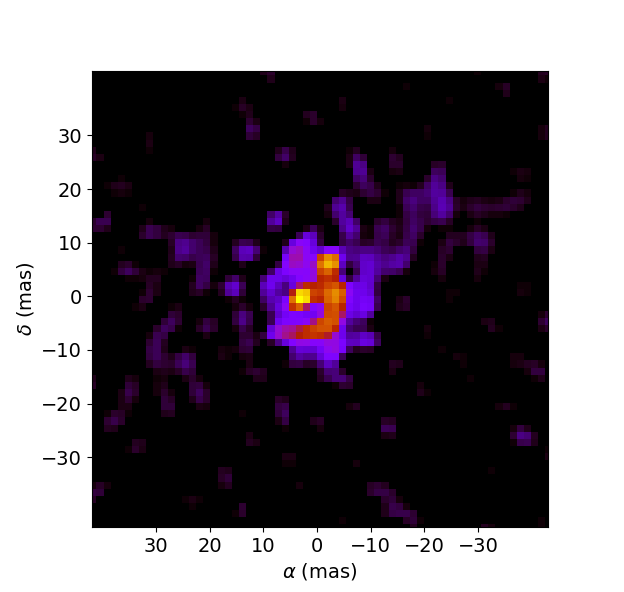 ≈15 mas
IRBIS image 3.5µm
My first try 
Still work to do 
(I’m not Karl-Heinz or Florentin)
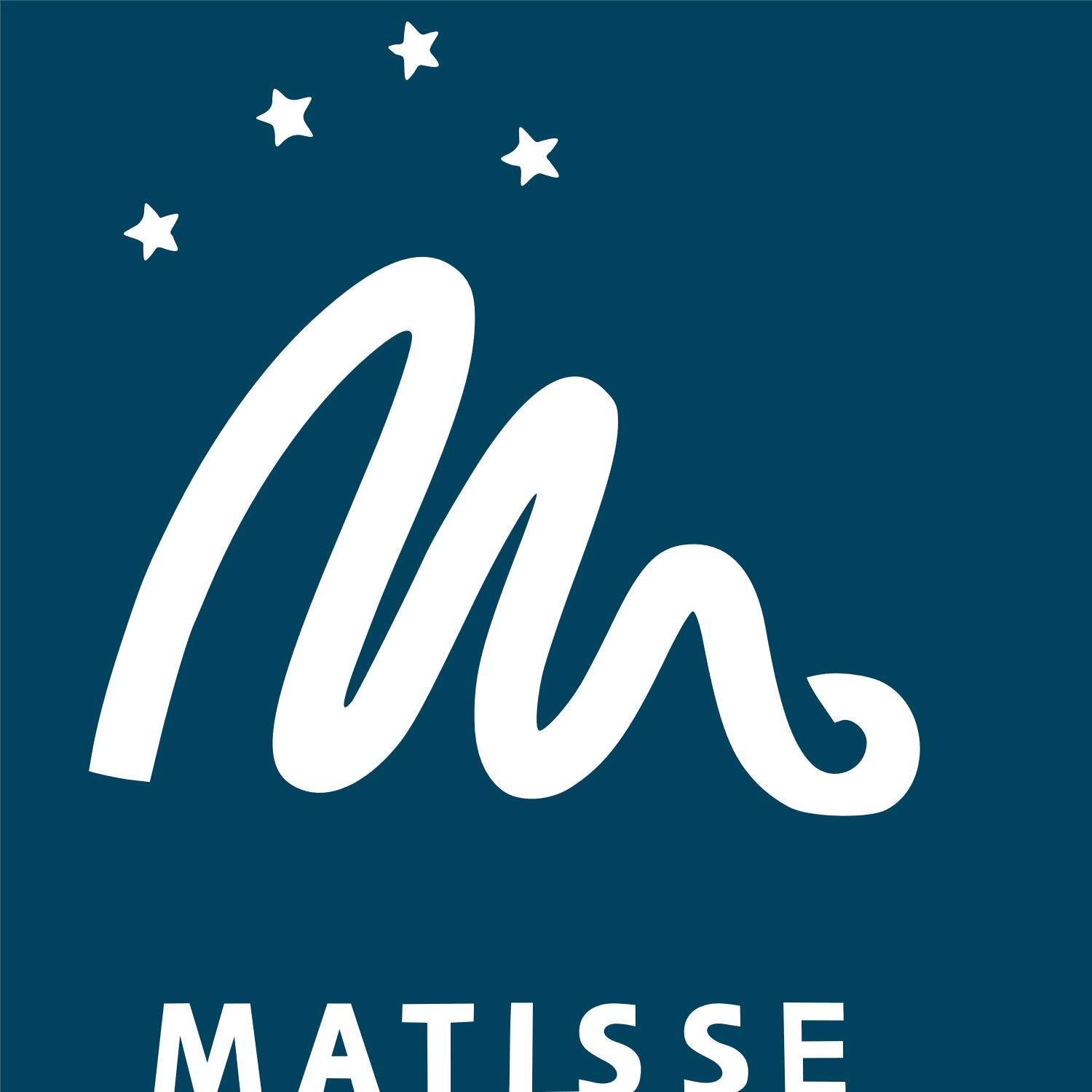 Go beyond MIDI results…
l Pup Observations : B[e] survey + commissioning pts
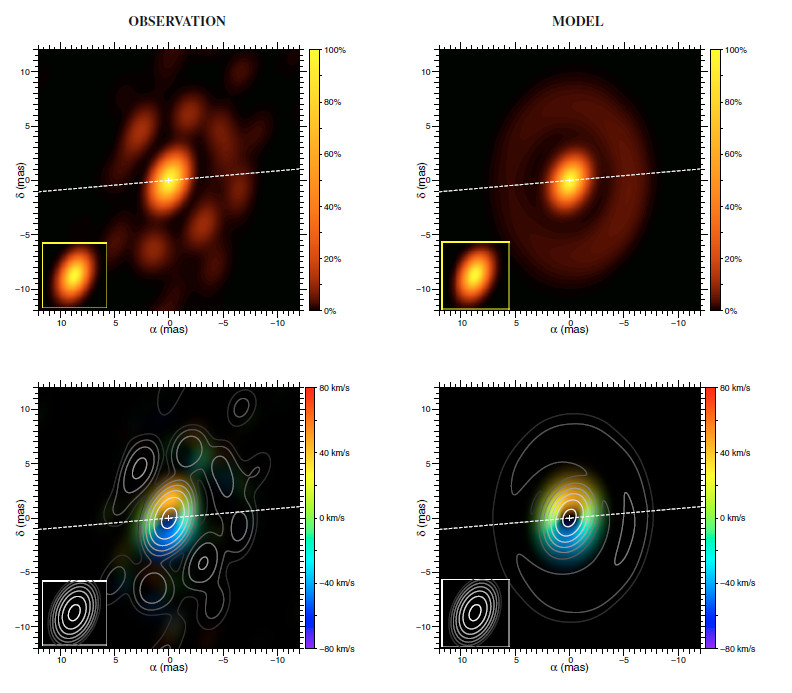 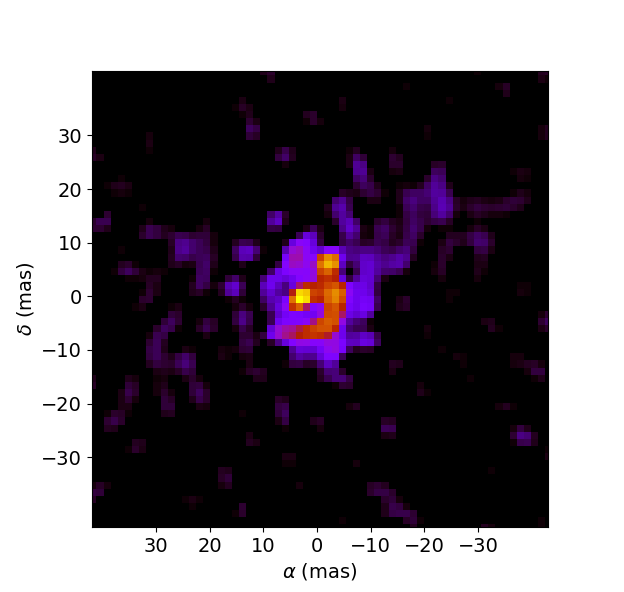 13 mas
IRBIS image 3.5µm
My first try
Still work to do
(I’m not Karl-Heinz or Florentin)
Compatible with AMBER image
From Millour+ (2011)
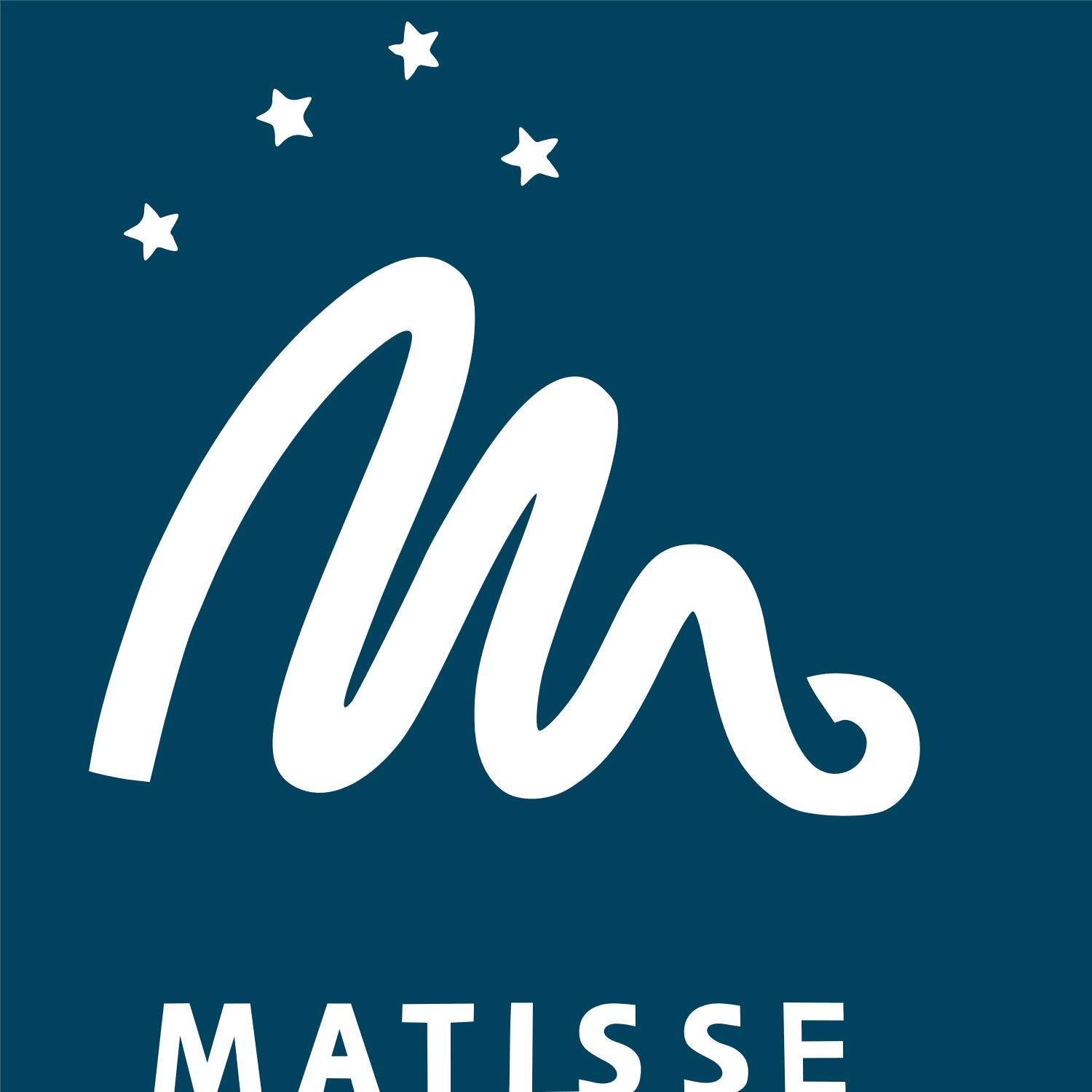 B[e] Stars observed with MATISSE
16 B[e] can be observed 
with MATISSE and the ATs 
(L > 2Jy) 

14 Observed  up to now

10 in Frebruary 2020


The last  2 should have 
been in August
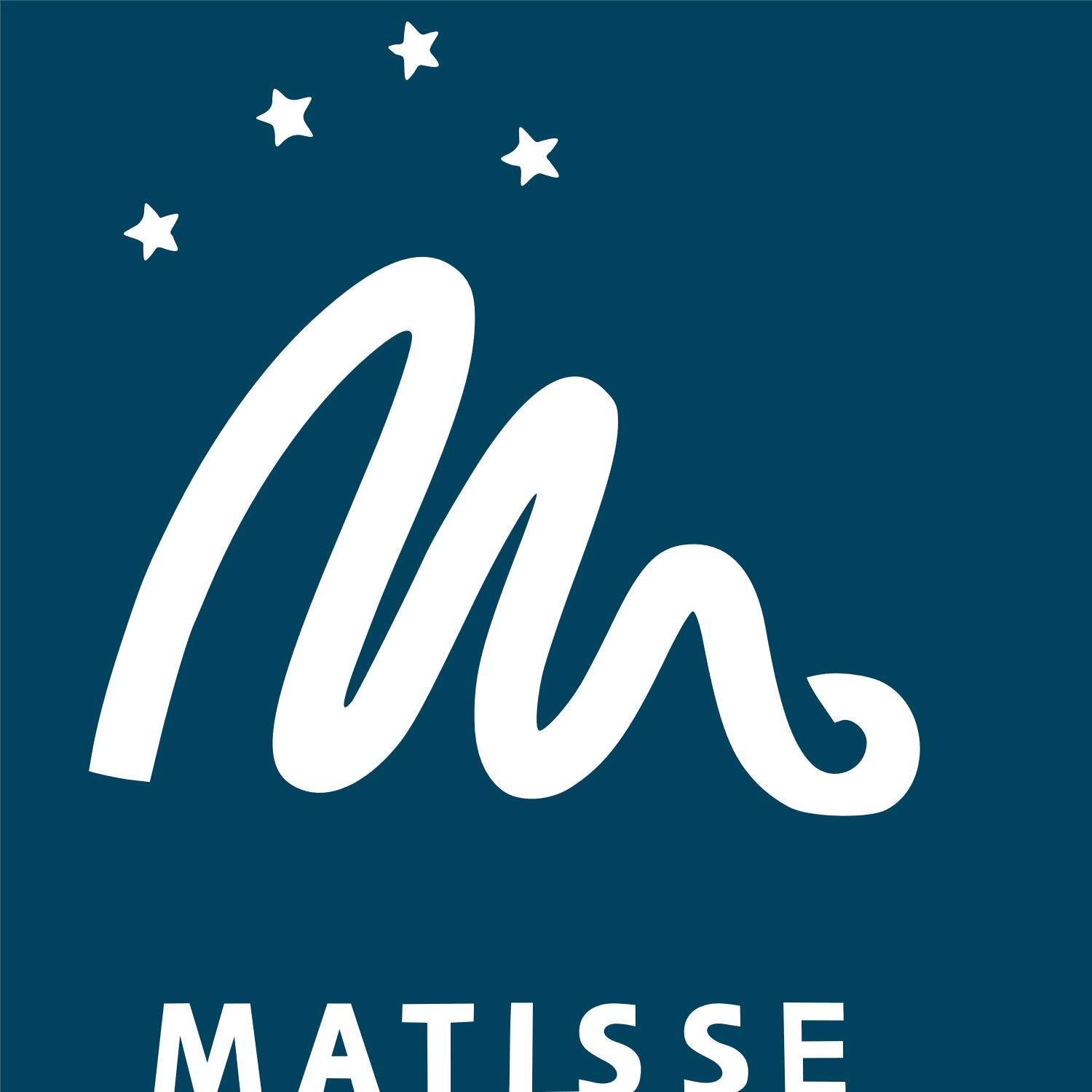 B[e] Stars observed with MATISSE
Observed during the B[e] survey 2020-02 (5 half-nights)
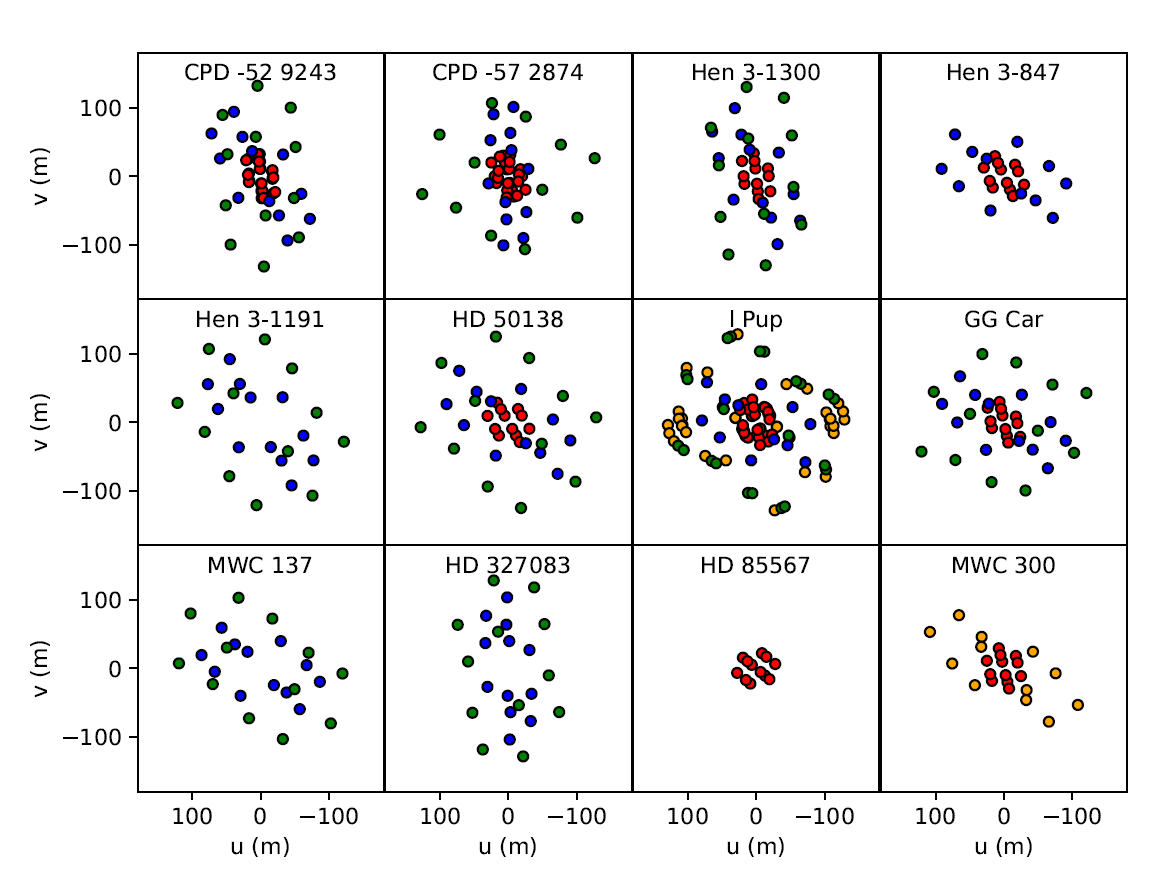 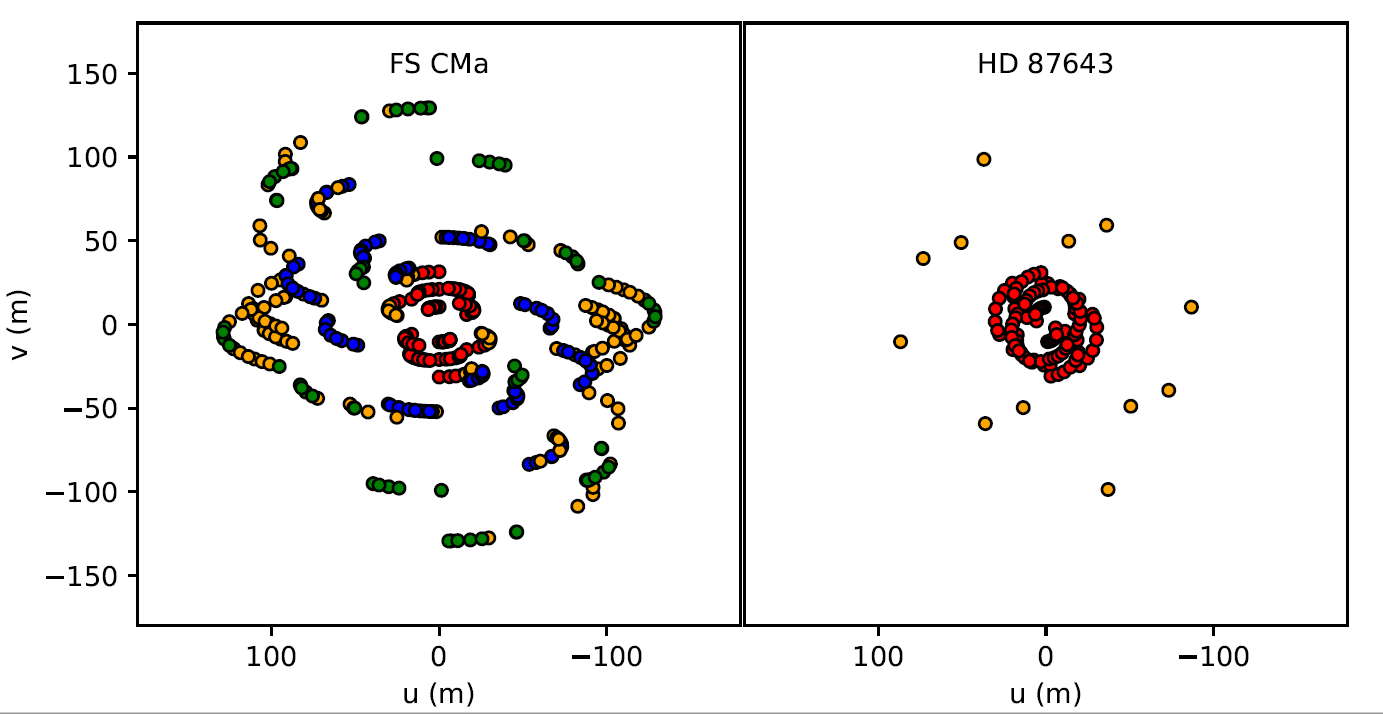 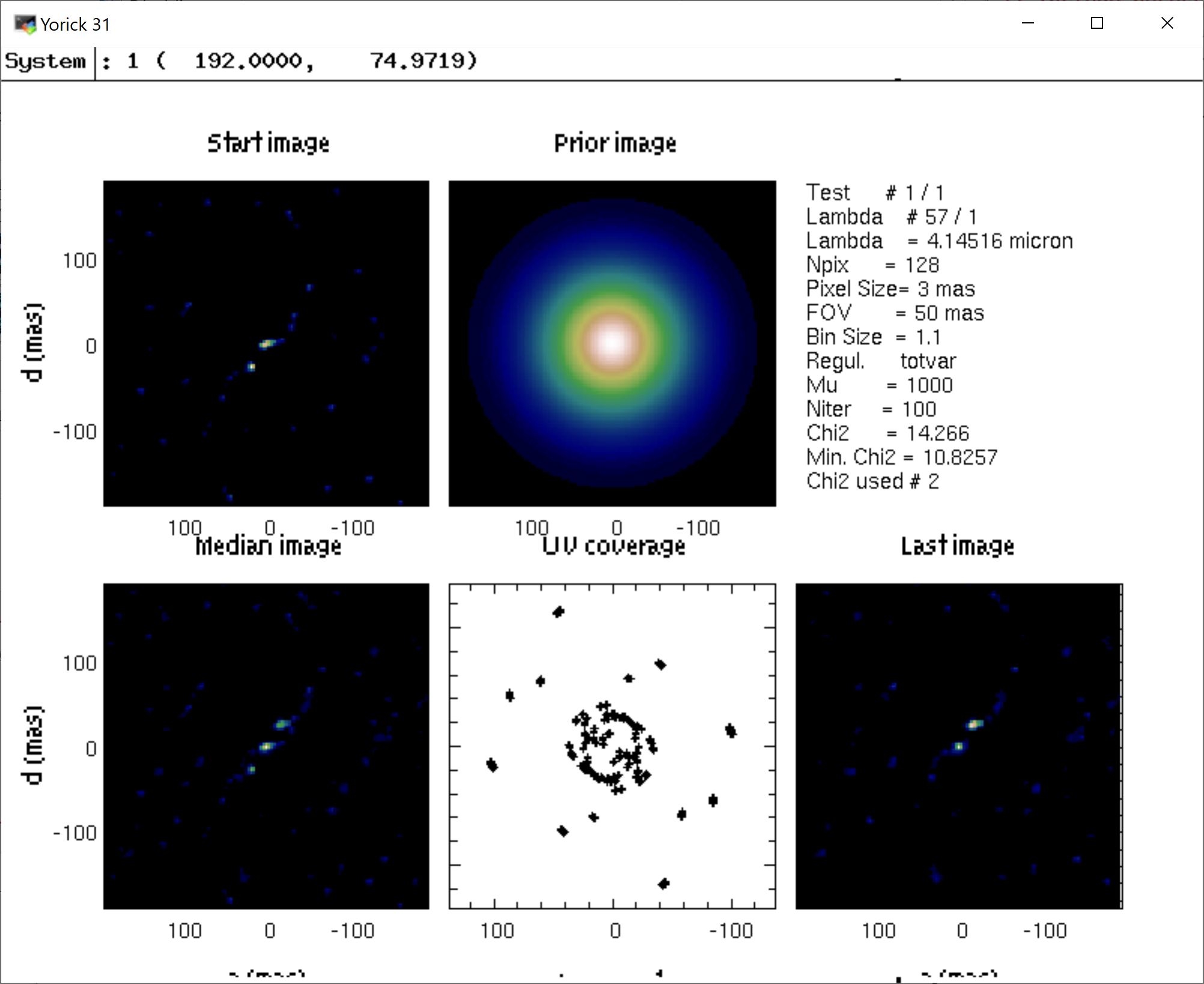 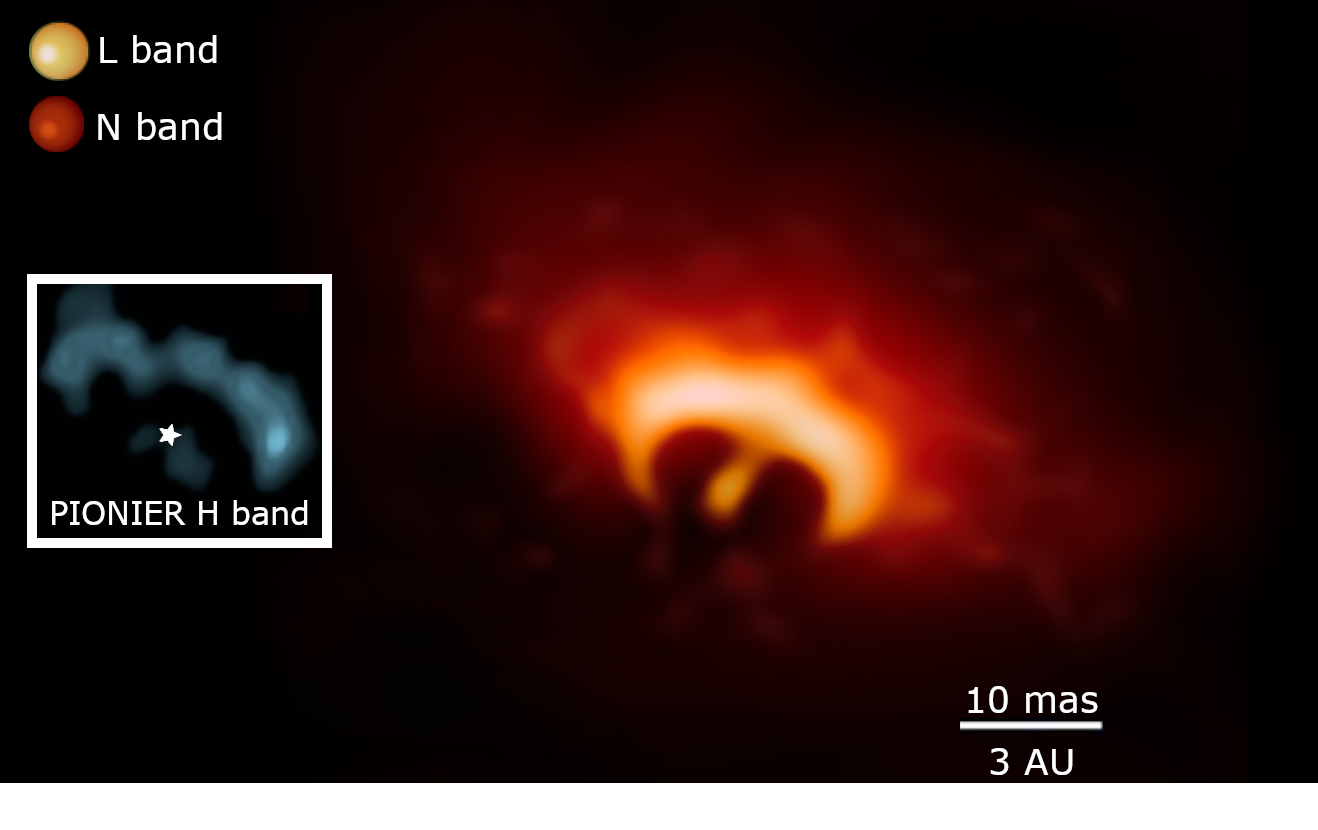 Open time
+ comm
SV
Karl-Heinz Image
Florentin’s binary
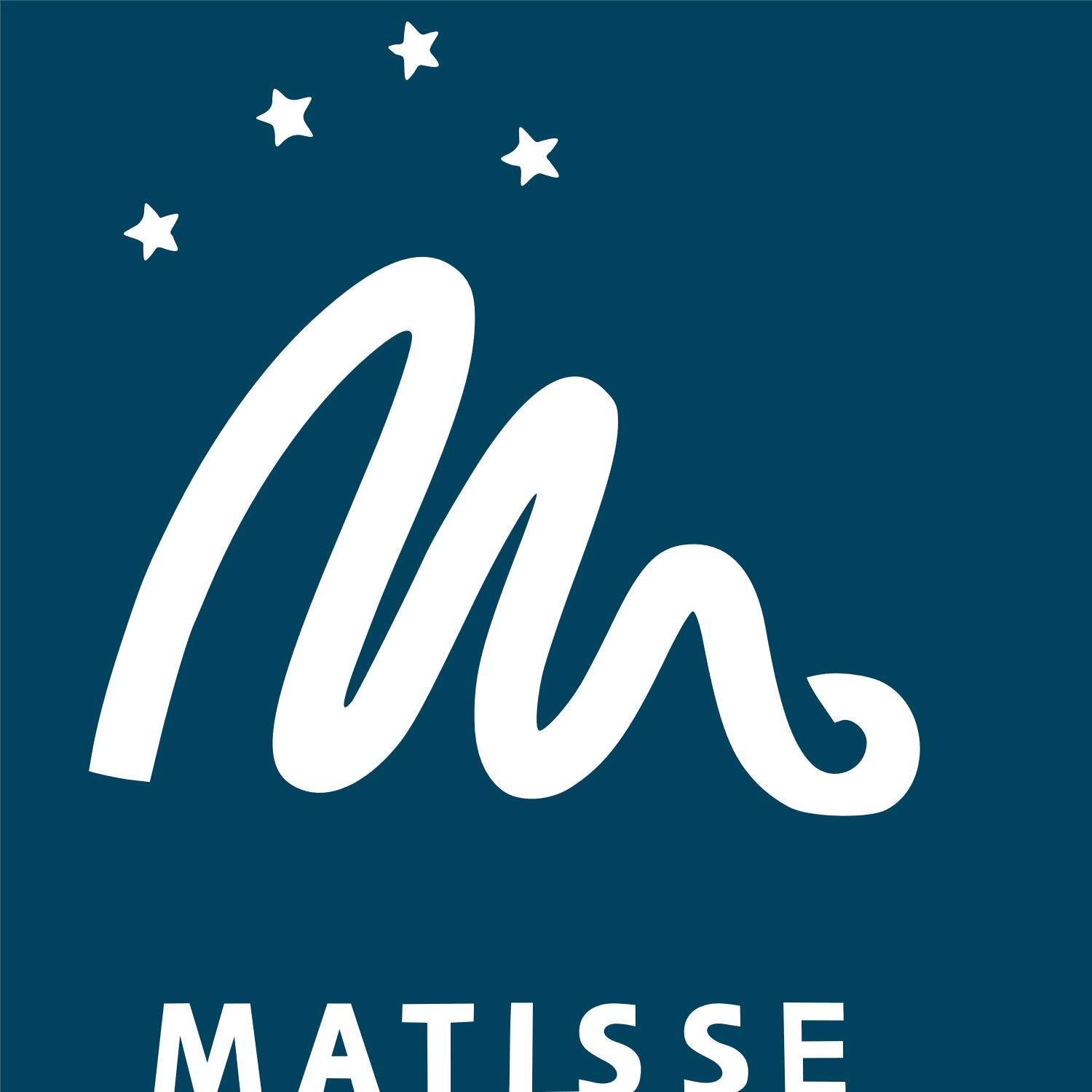 B[e] Stars observed with MATISSE
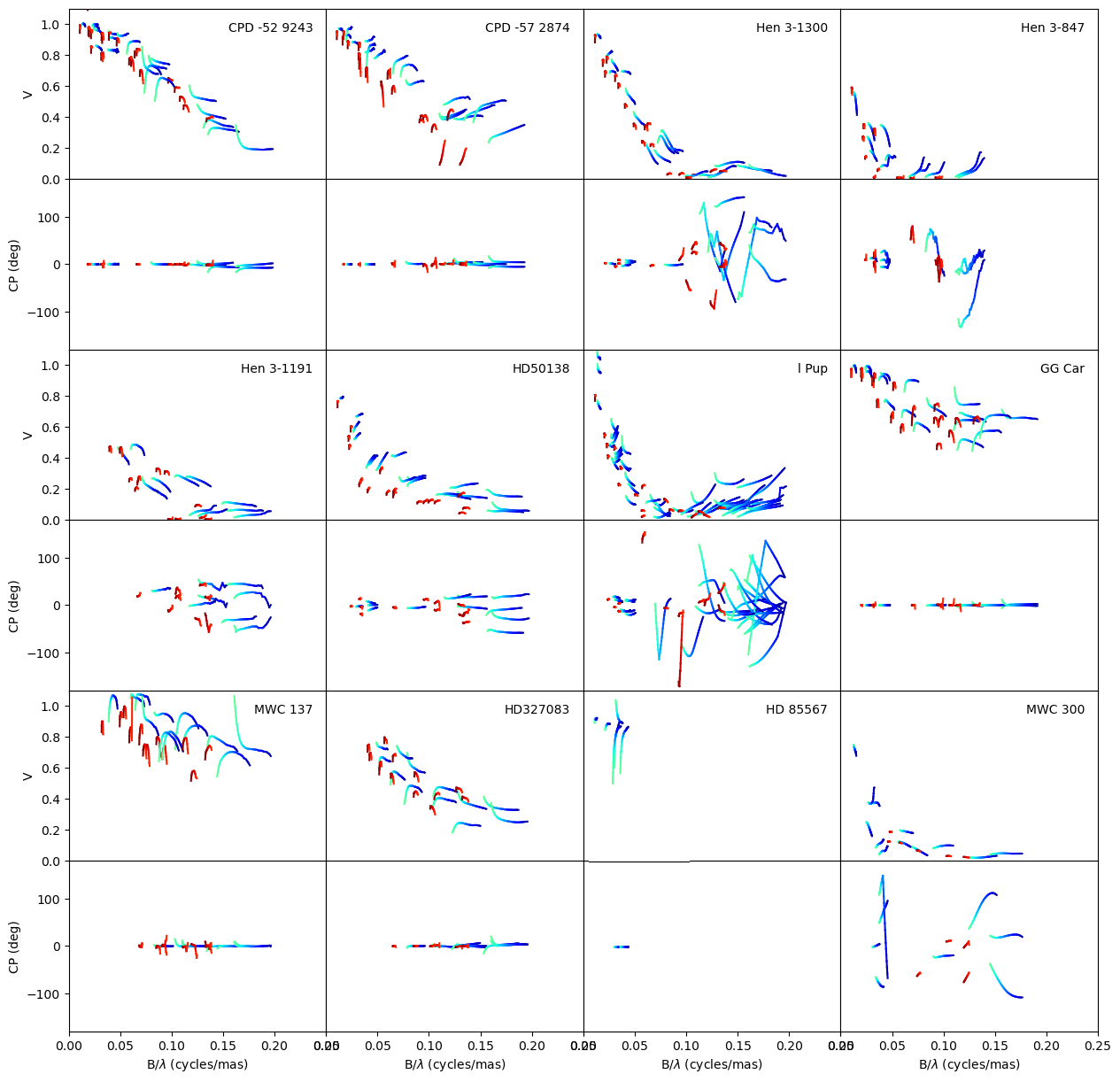 Zoom on some Visibility in LM
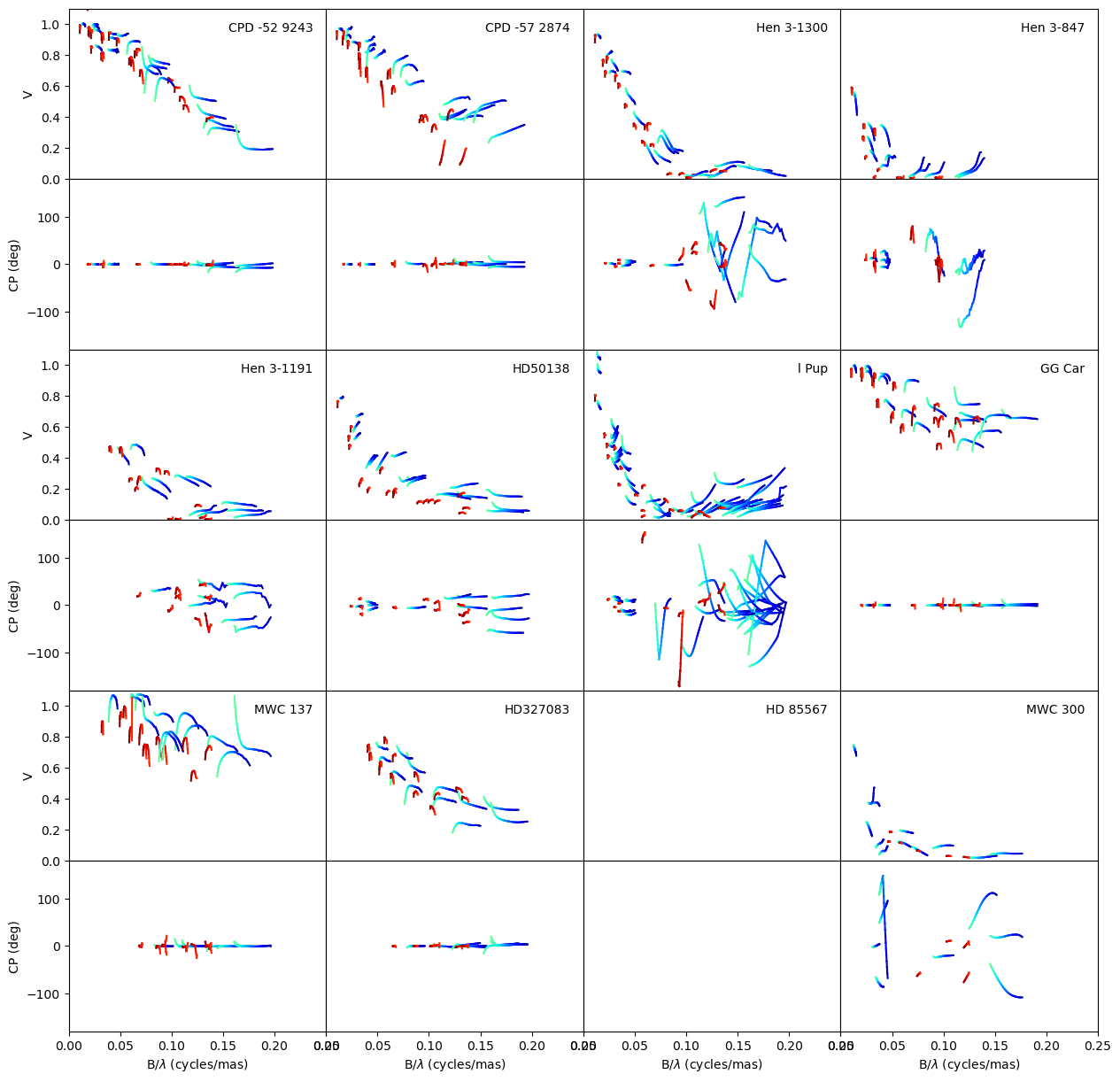 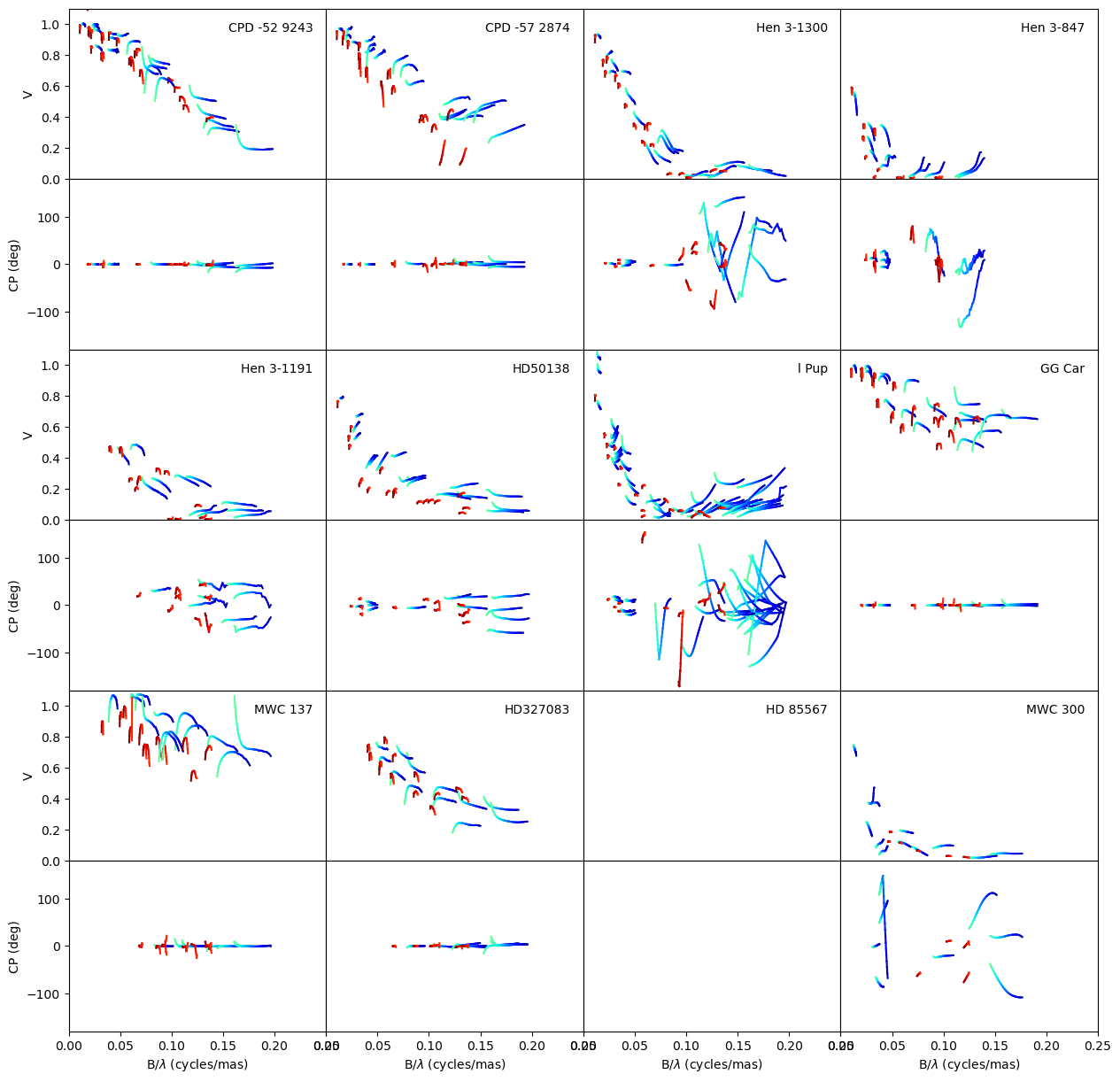 Variation as a function of λ quite different
Physics in the disks?
LM bands (binning = 5pixels)
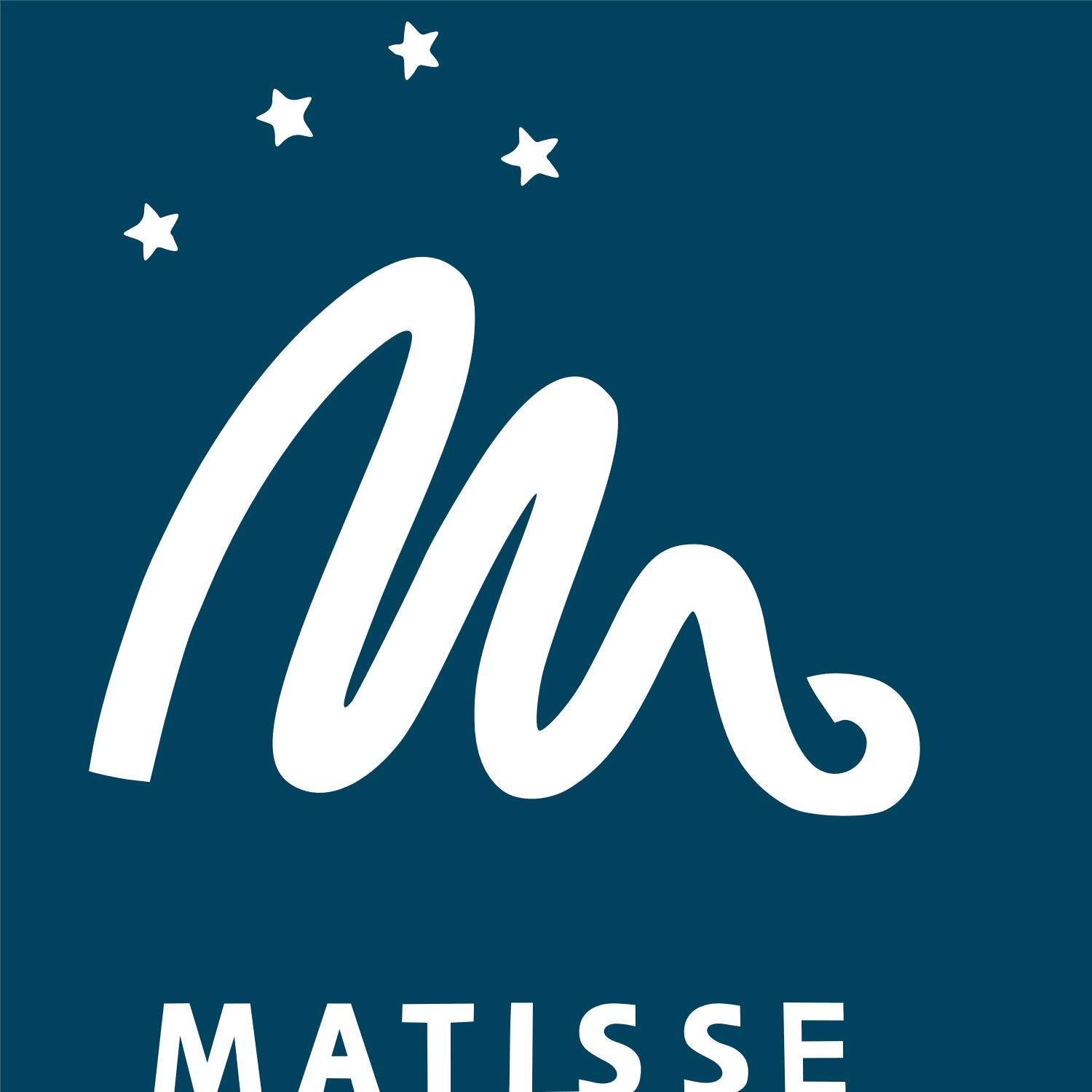 B[e] Stars observed with MATISSE
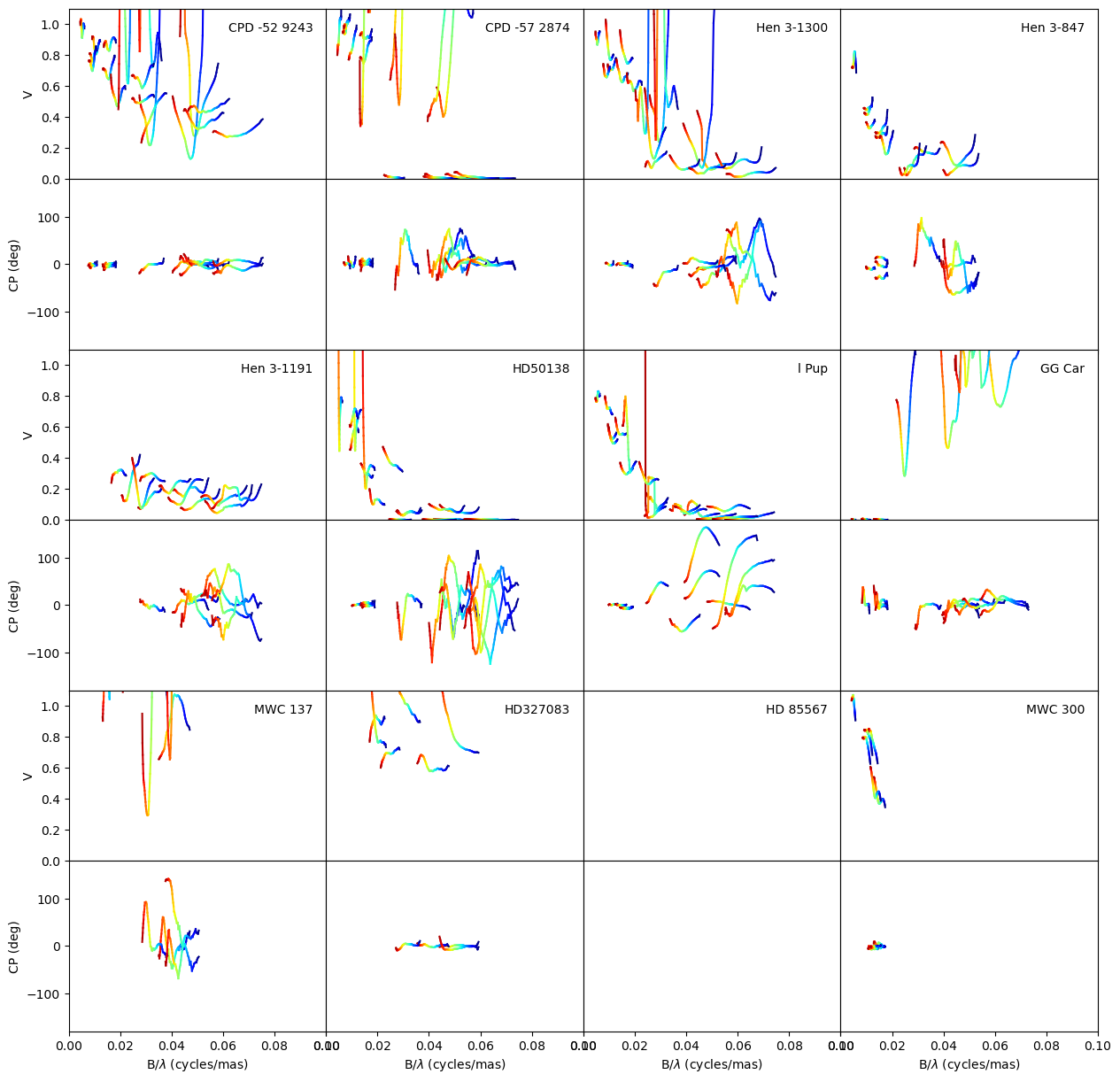 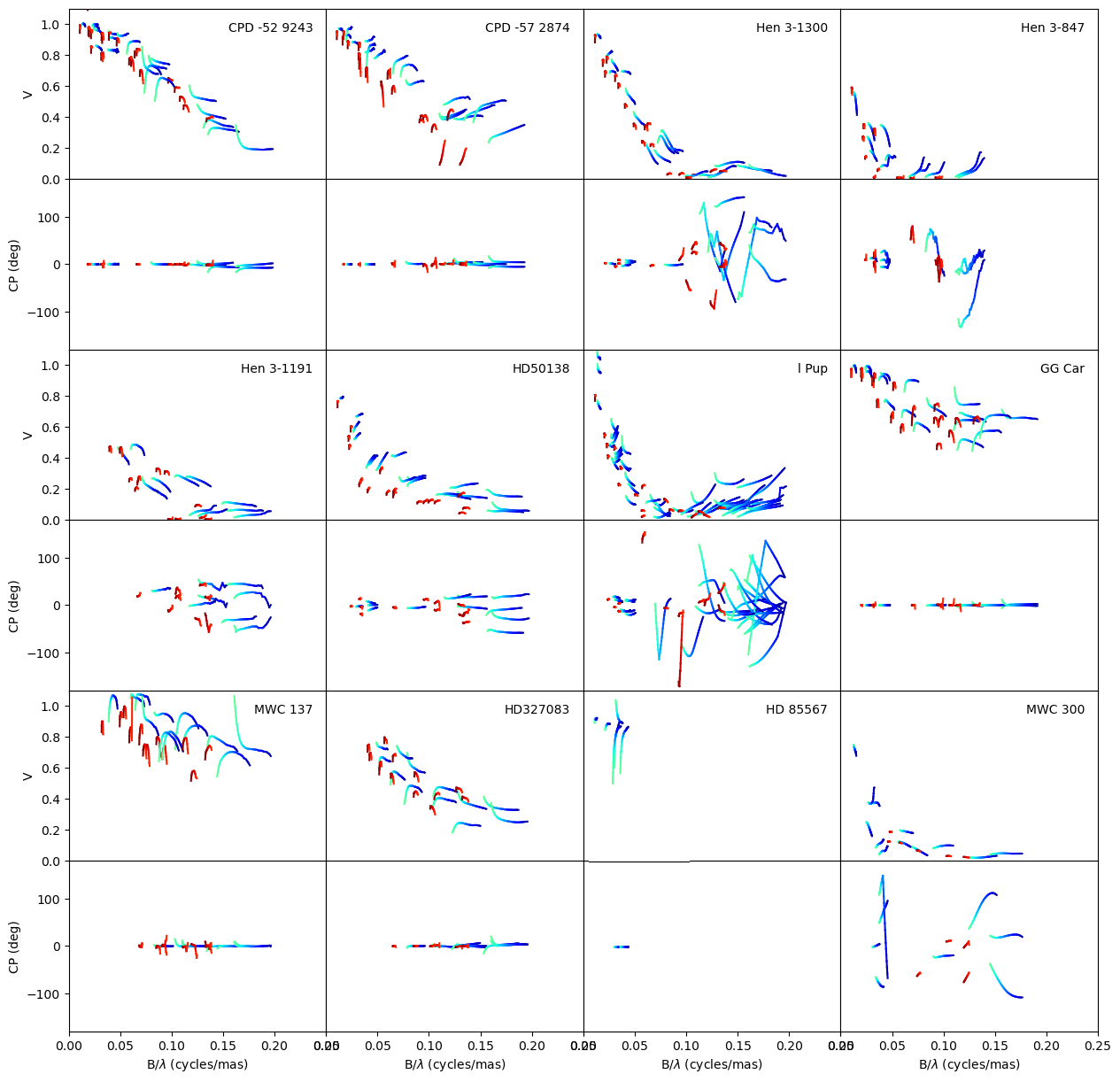 N band (binning = 21pixels)
LM bands (binning = 5pixels)
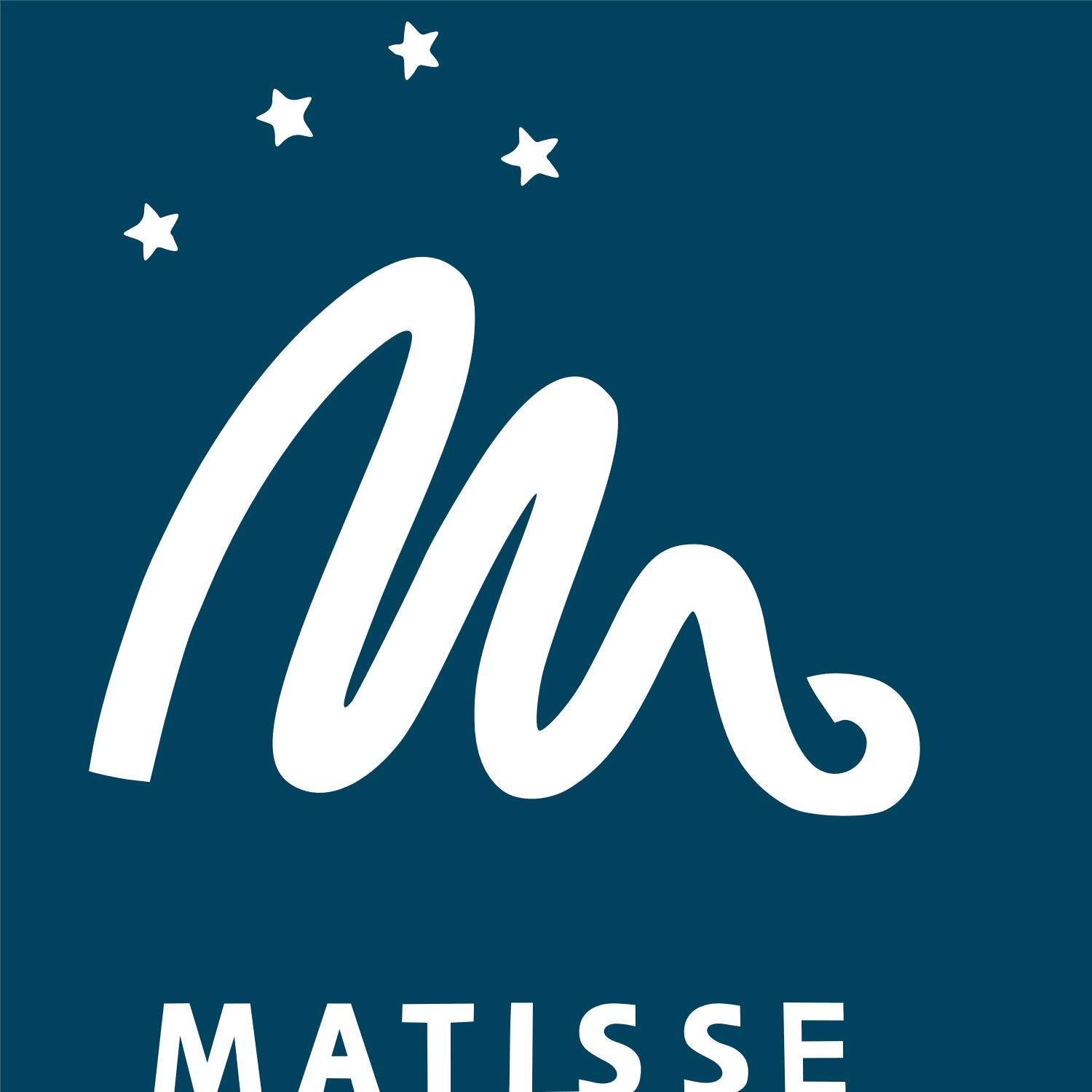 B[e] Stars observed with MATISSE
DISCO+ : semi-physical Gas + Dust (Blackbody)
Radiative transfer
Grid of HDUST models
(Gas + Dust)
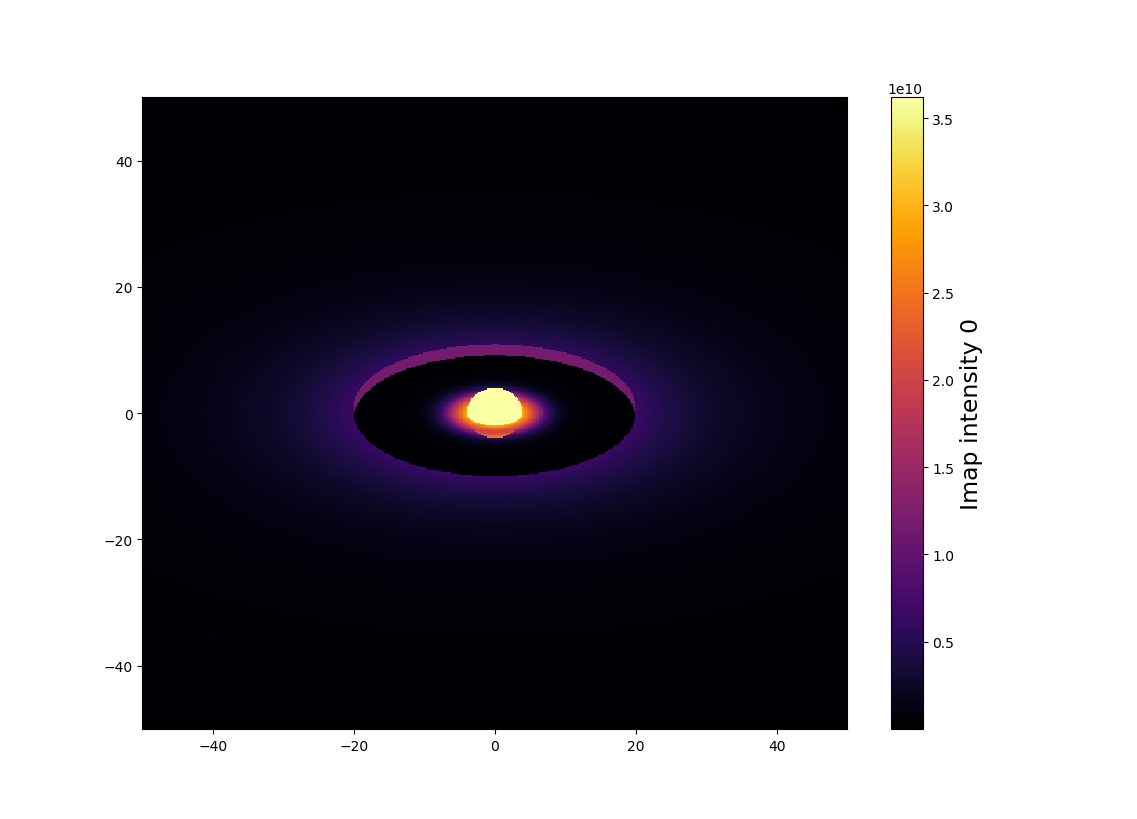 Modelling the whole dataset 
with tools of increasing complexity
Chromatic Geometric models
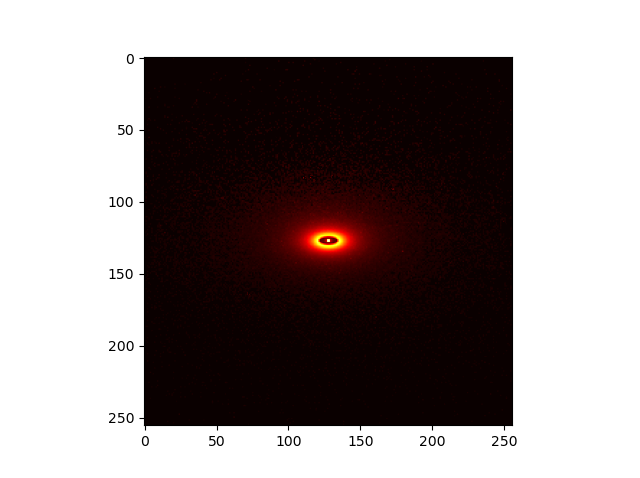 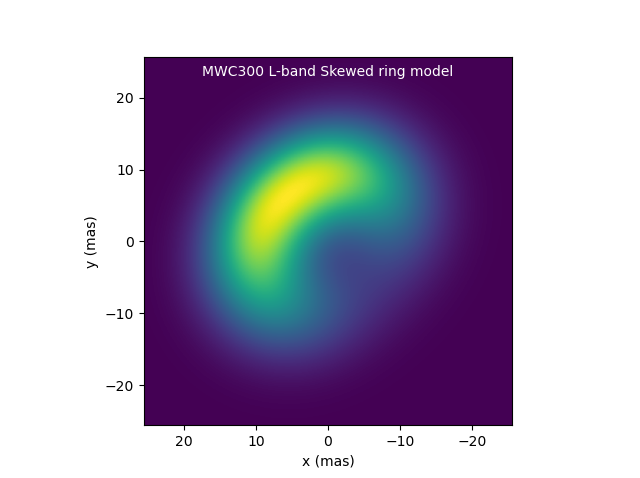 Image reconstruction (IRBIS+MIRA)
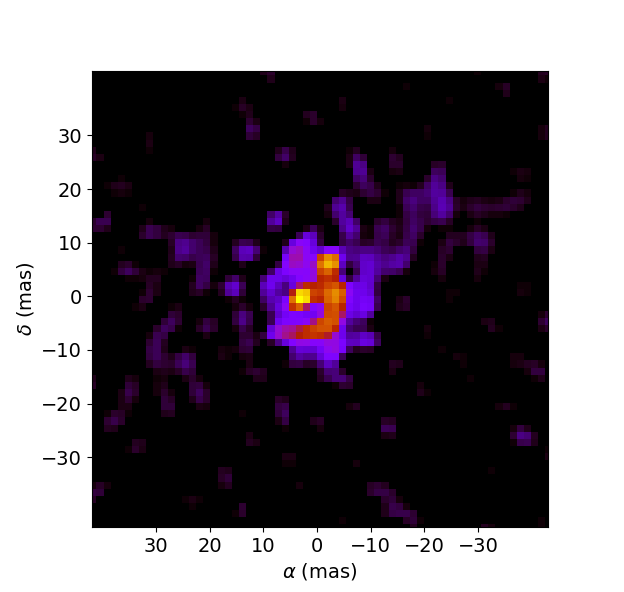 +
RADMC3D?
Hopefully submitting 
a paper by the end of next year
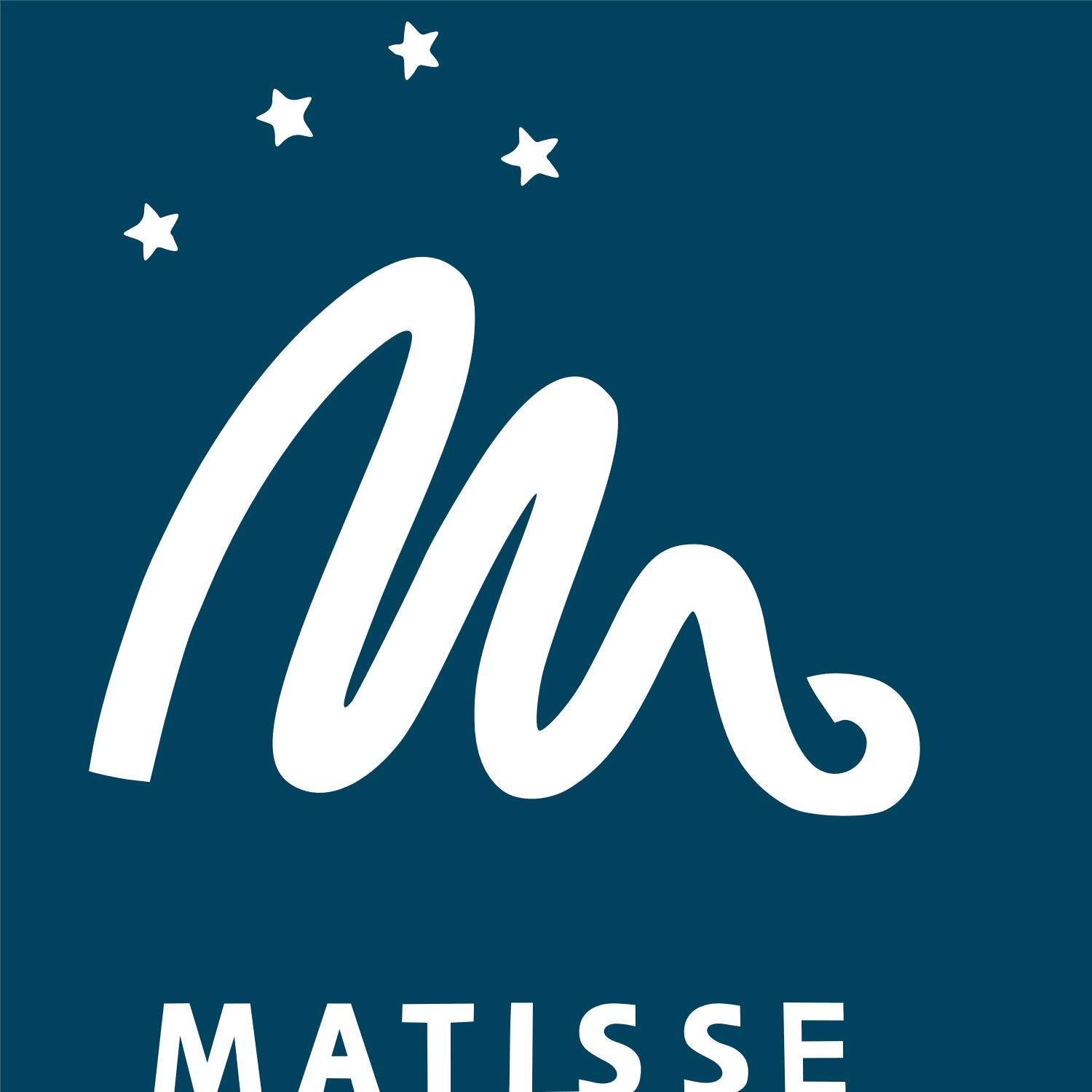 B[e] observed in Brα
Disantangling gas and dust around B[e] stars
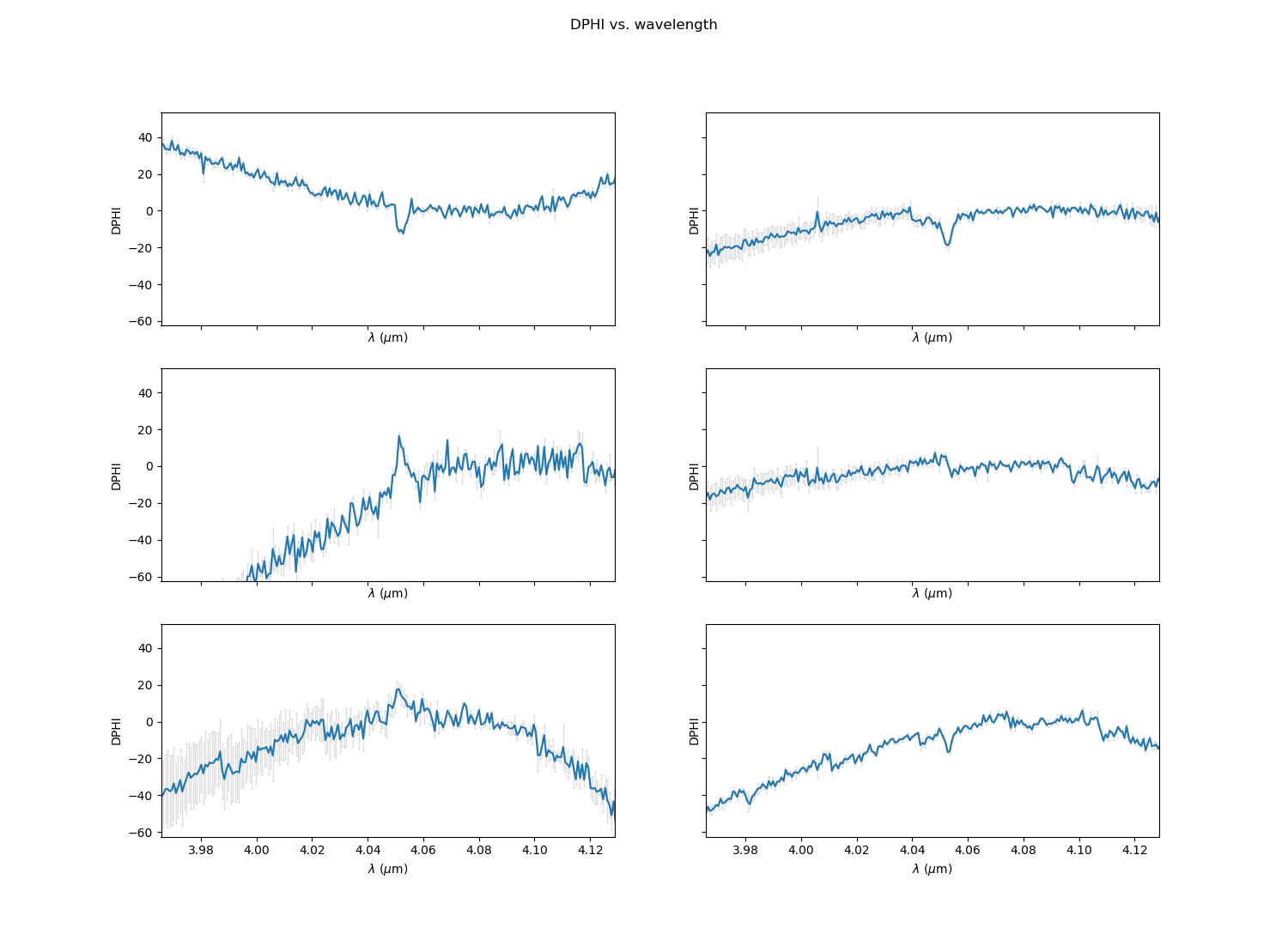 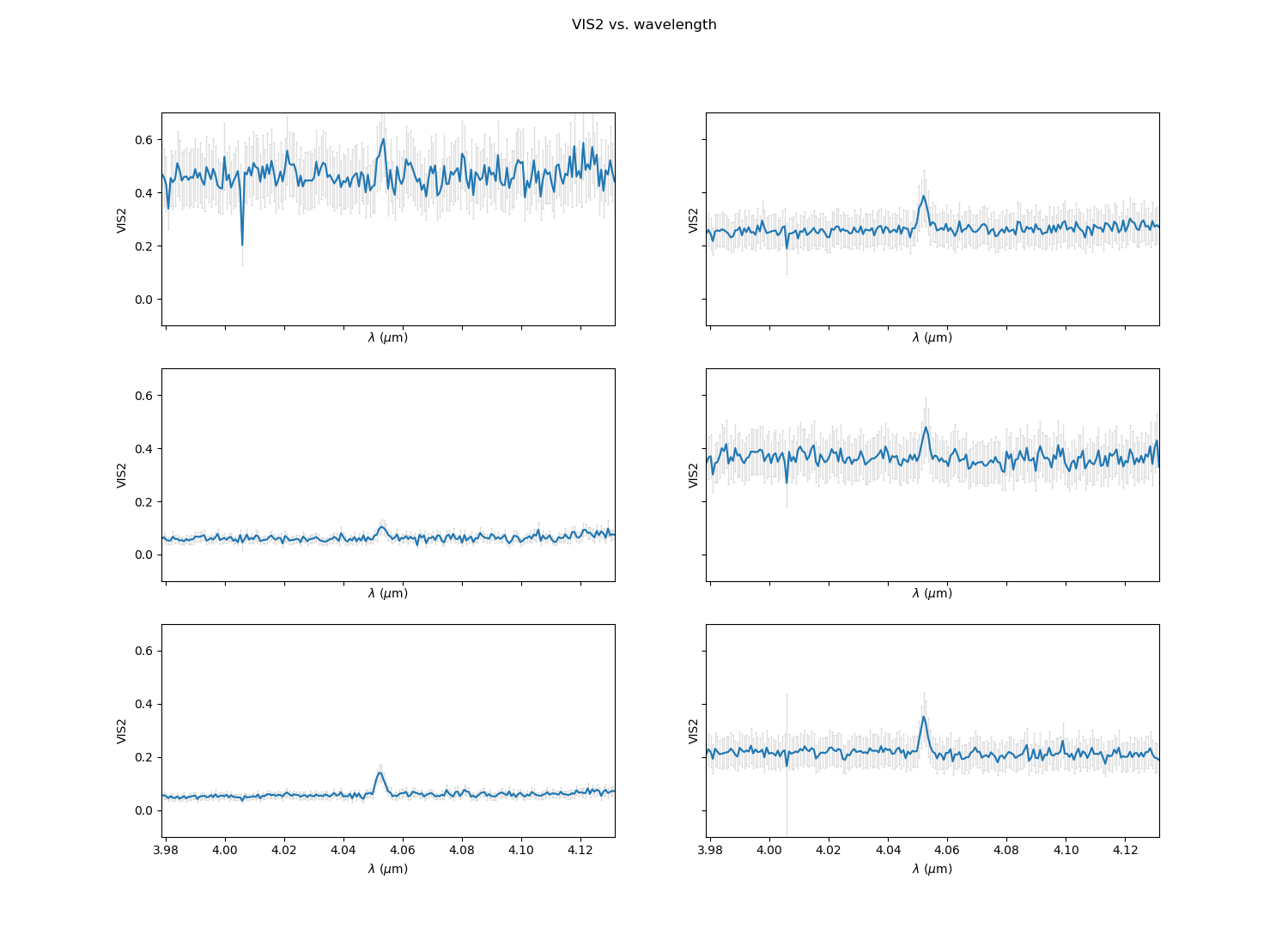 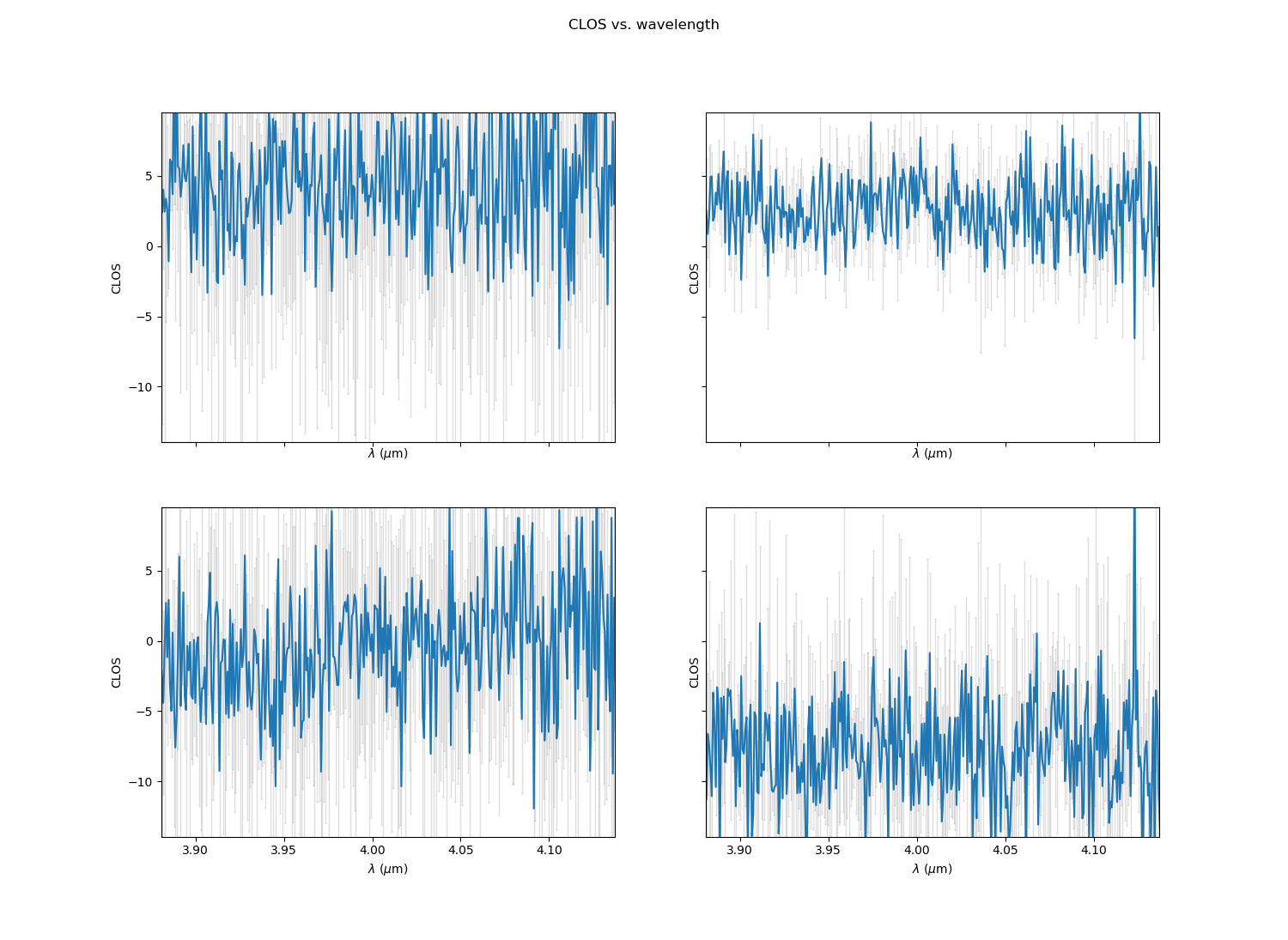 Differential phase
Visibility
Another Paper?
Need of more GRA4MAT obs?
Or GRA+MAT (in Brα+Brγ)?
Closure phase